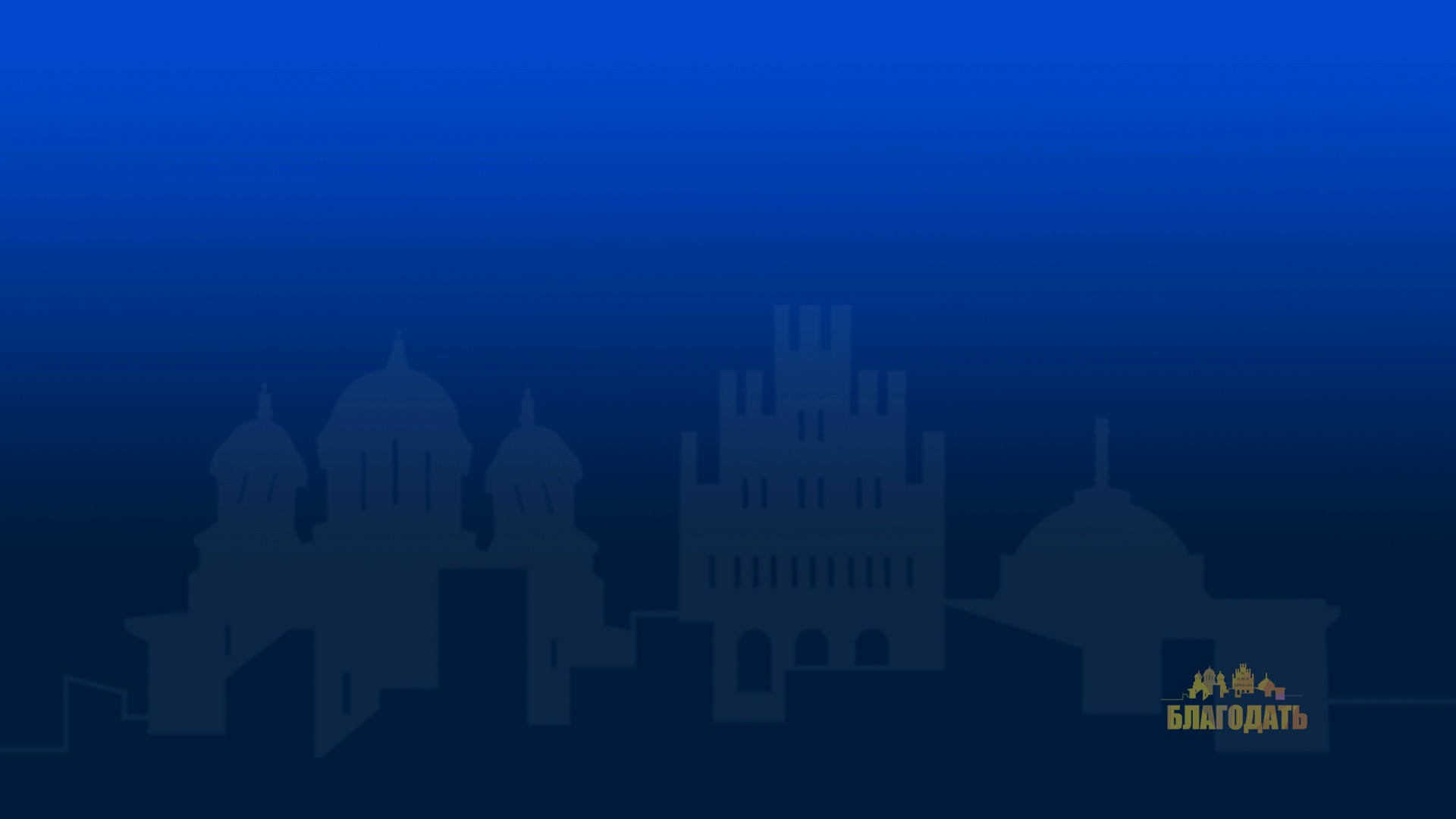 Церковь - воплощение
Божьего Царства
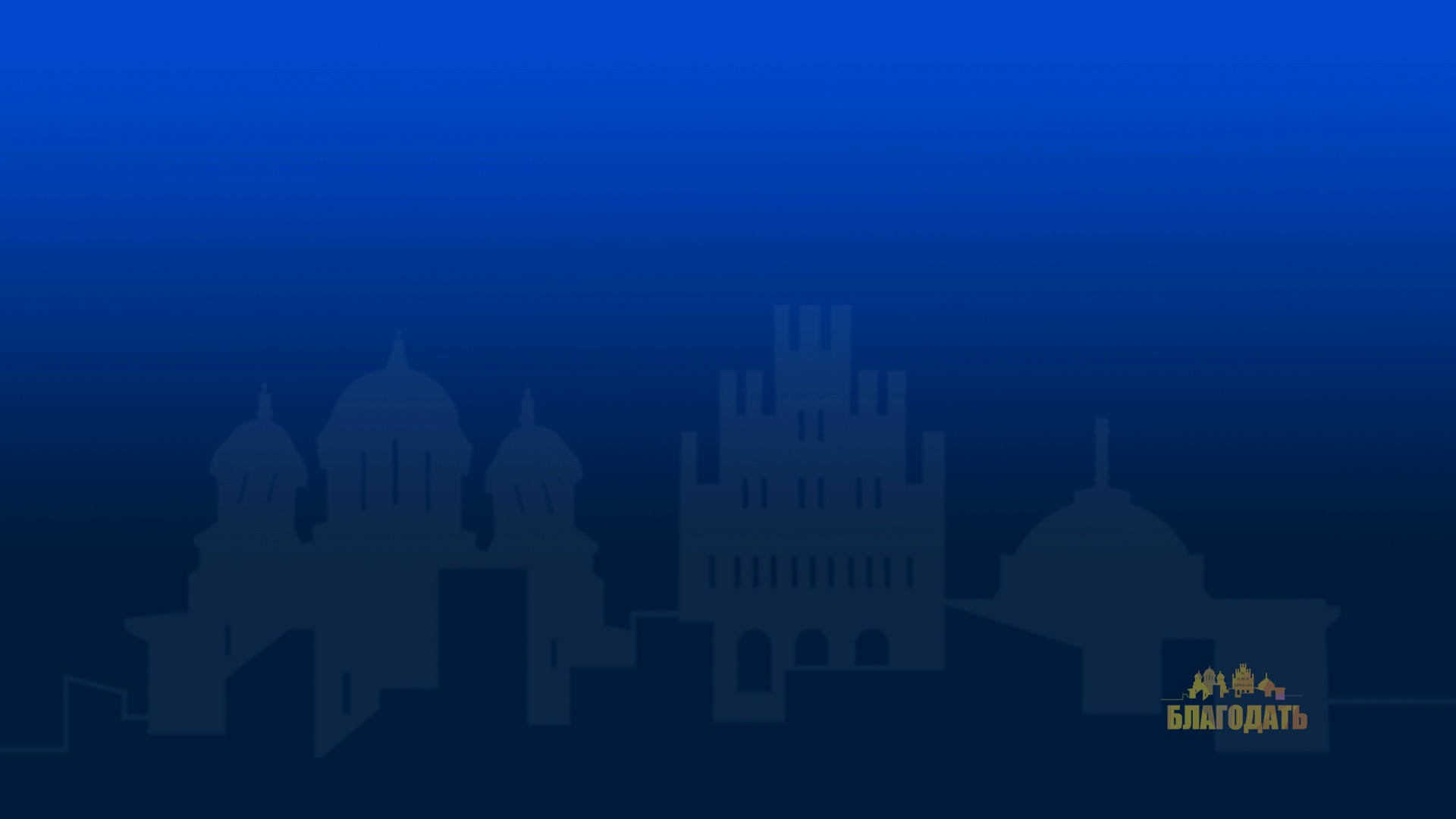 1 В те дни Иоанн Креститель начал проповедовать в Иудейской пустыне.
2 — Покайтесь! — говорил он. — Потому что Царство Небес уже близко!

(Мтф.3:1-2)
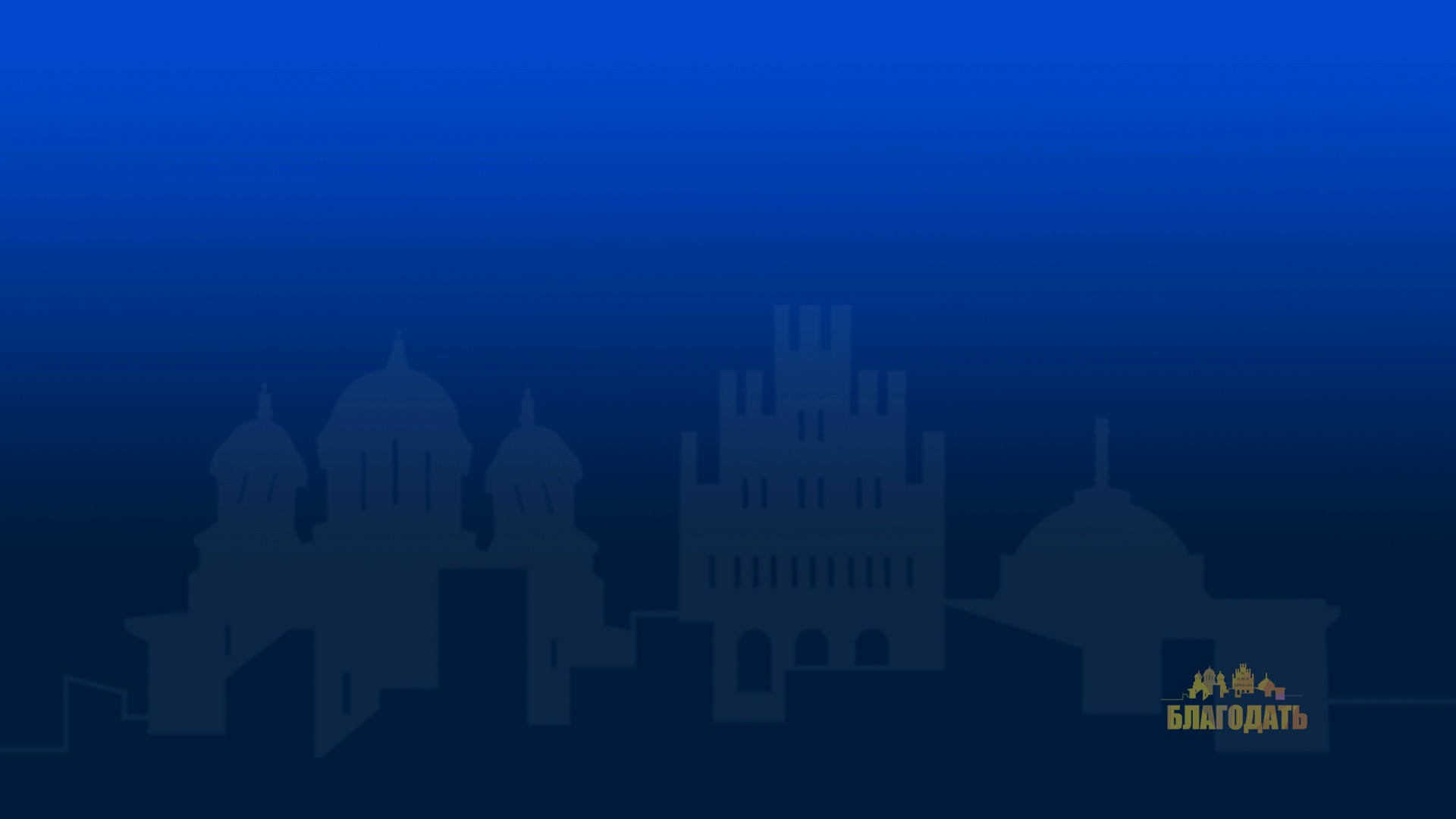 12 Но когда жители этого города поверили Филиппу, возвещающему Царство Божье и имя Иисуса Христа, то многие мужчины и женщины приняли крещение.

(Деян.8:12)
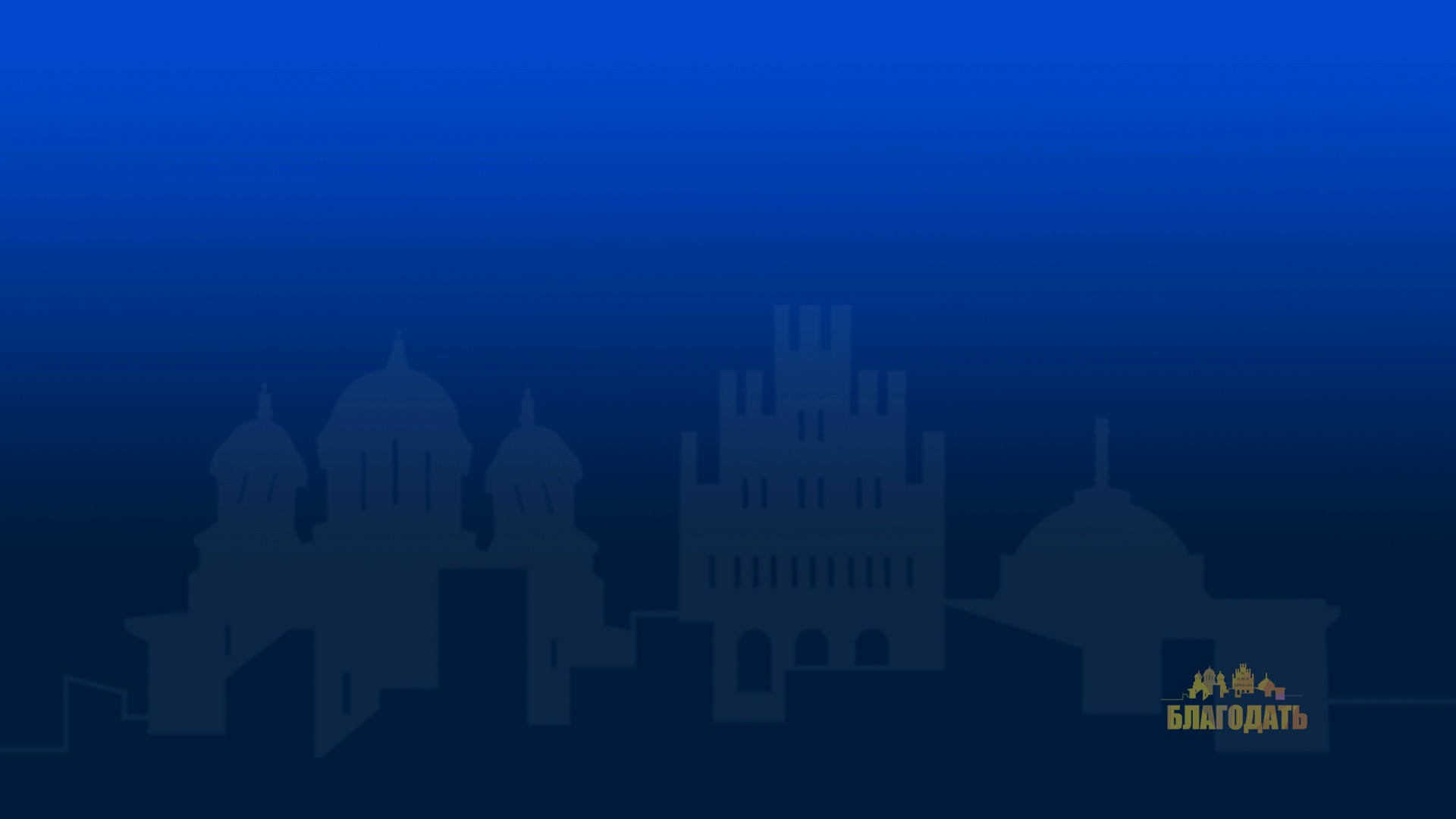 25 И сейчас я знаю, что все вы, с кем я общался и кому возвещал о Царстве, никогда меня больше не увидите.

(Деян.20:25)
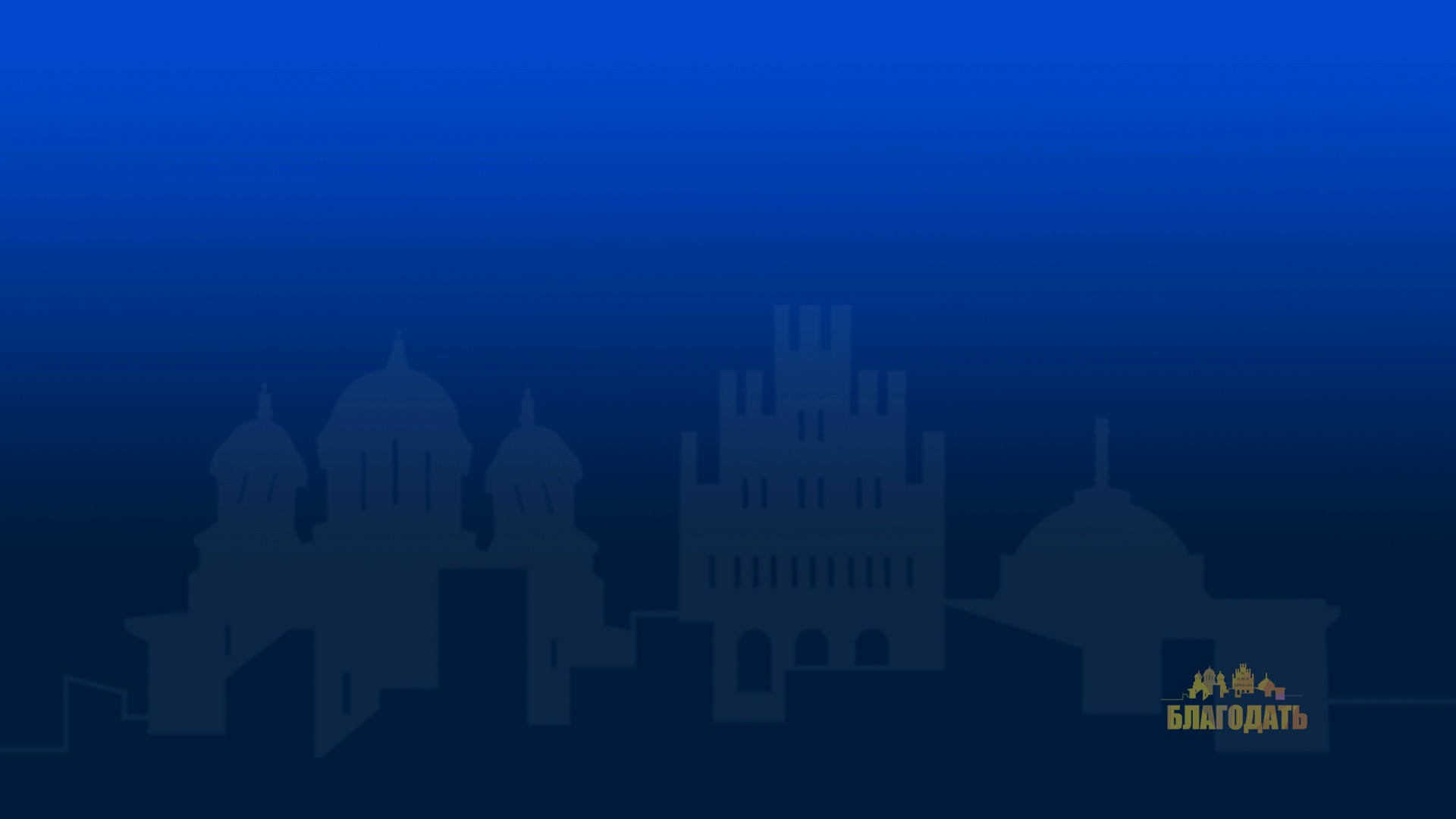 23 Они условились с Павлом, и в назначенный день к нему домой пришло еще больше народу. Павел с утра и до вечера говорил им о Божьем Царстве и свидетельствовал им об Иисусе словами из Закона Моисея и из Пророков.
. . .
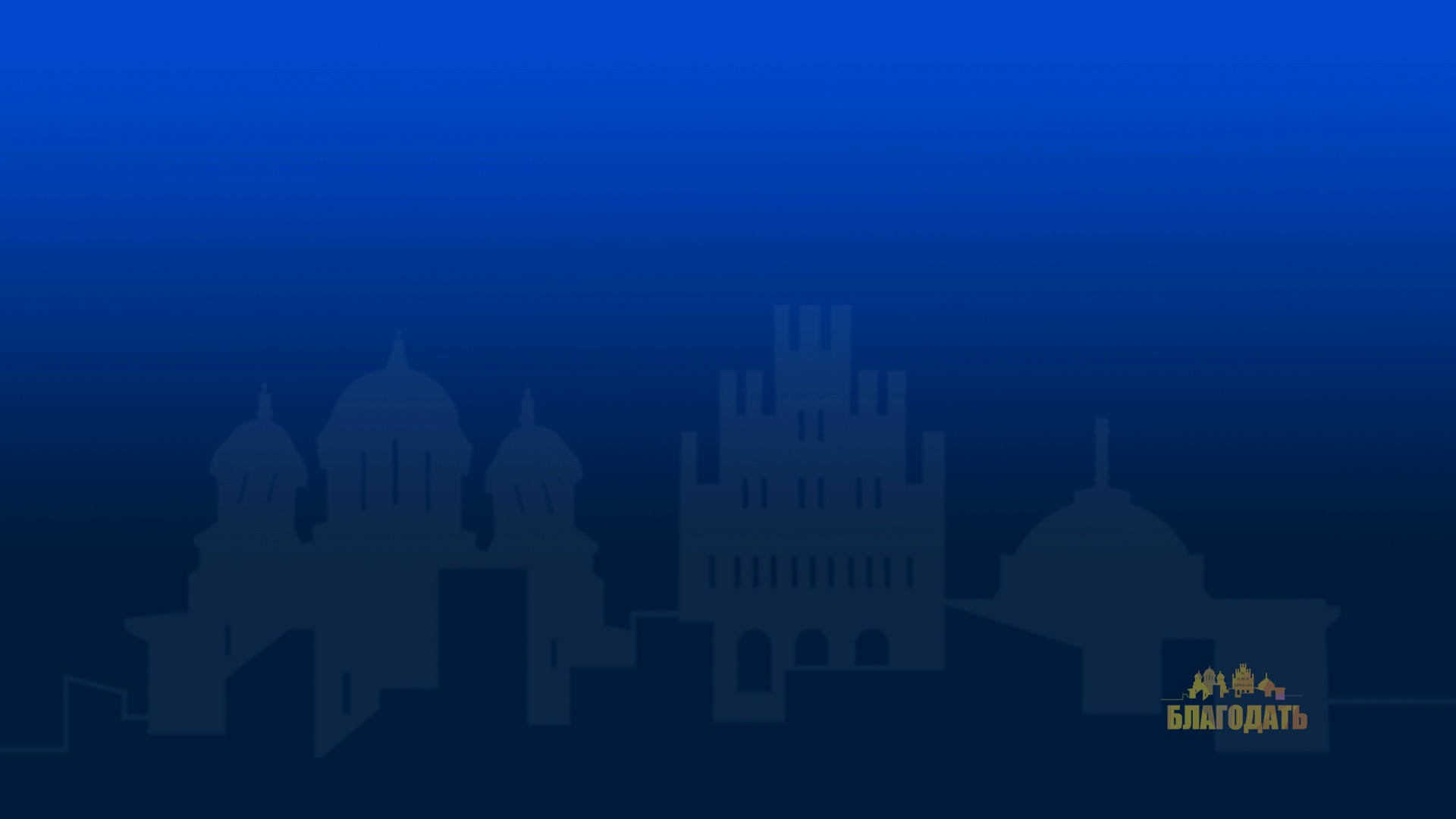 . . . 
30 Павел жил в Риме еще целых два года в снятом им помещении и принимал всех, кто приходил к нему.
31 Он смело и беспрепятственно возвещал Царство Божье и учил о Господе Иисусе Христе.

(Деян. 28:23,30-31)
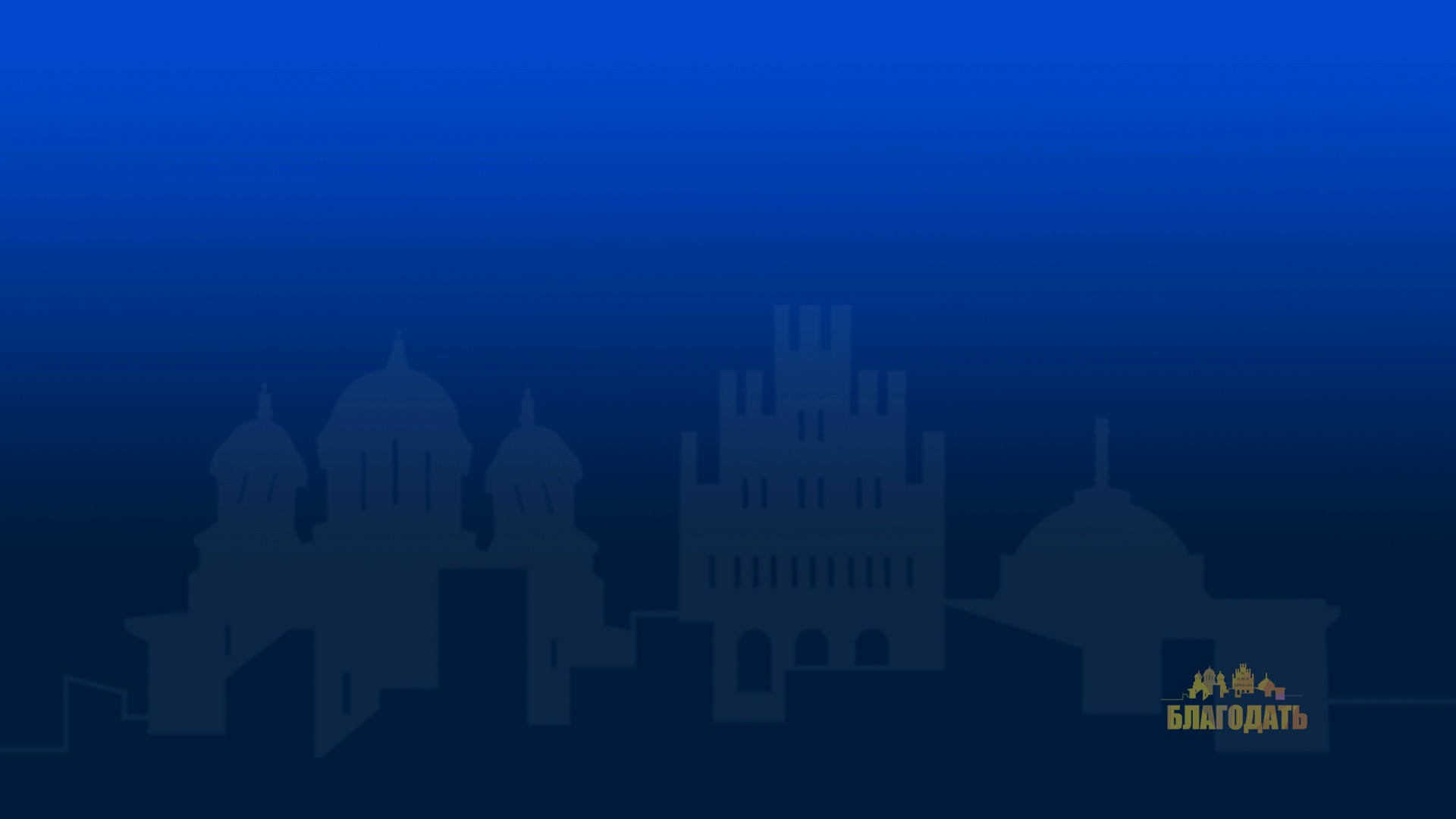 Церковь = Царство Божье
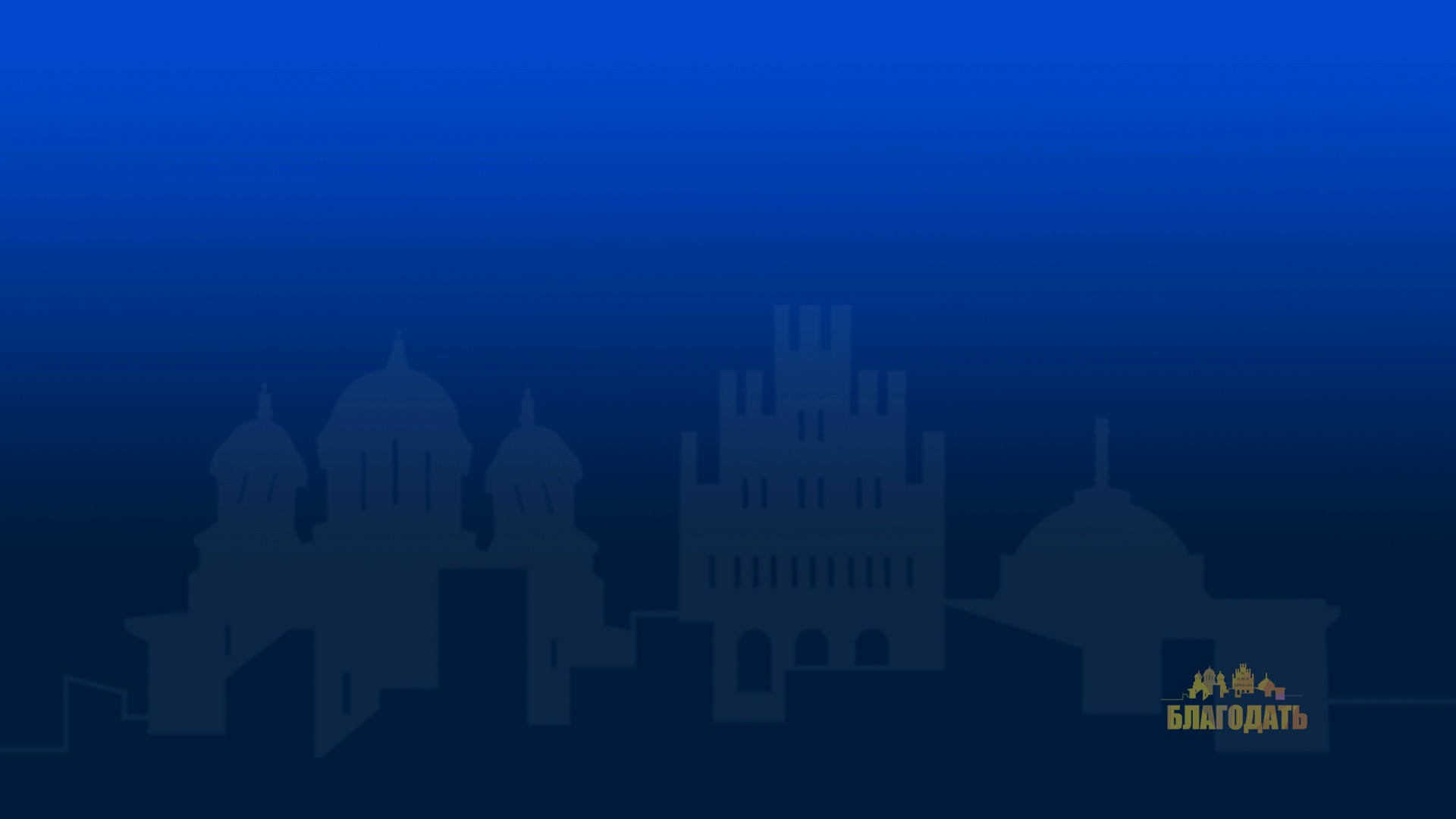 Церковь = Царство Божье

19 Но я скоро приду к вам, если на то будет воля Господа, и тогда узнаю, чего стоят не слова этих гордецов, а их сила.
20 Потому что Царство Божье проявляется не в слове, а в силе.
(1Кор.4:19-20)
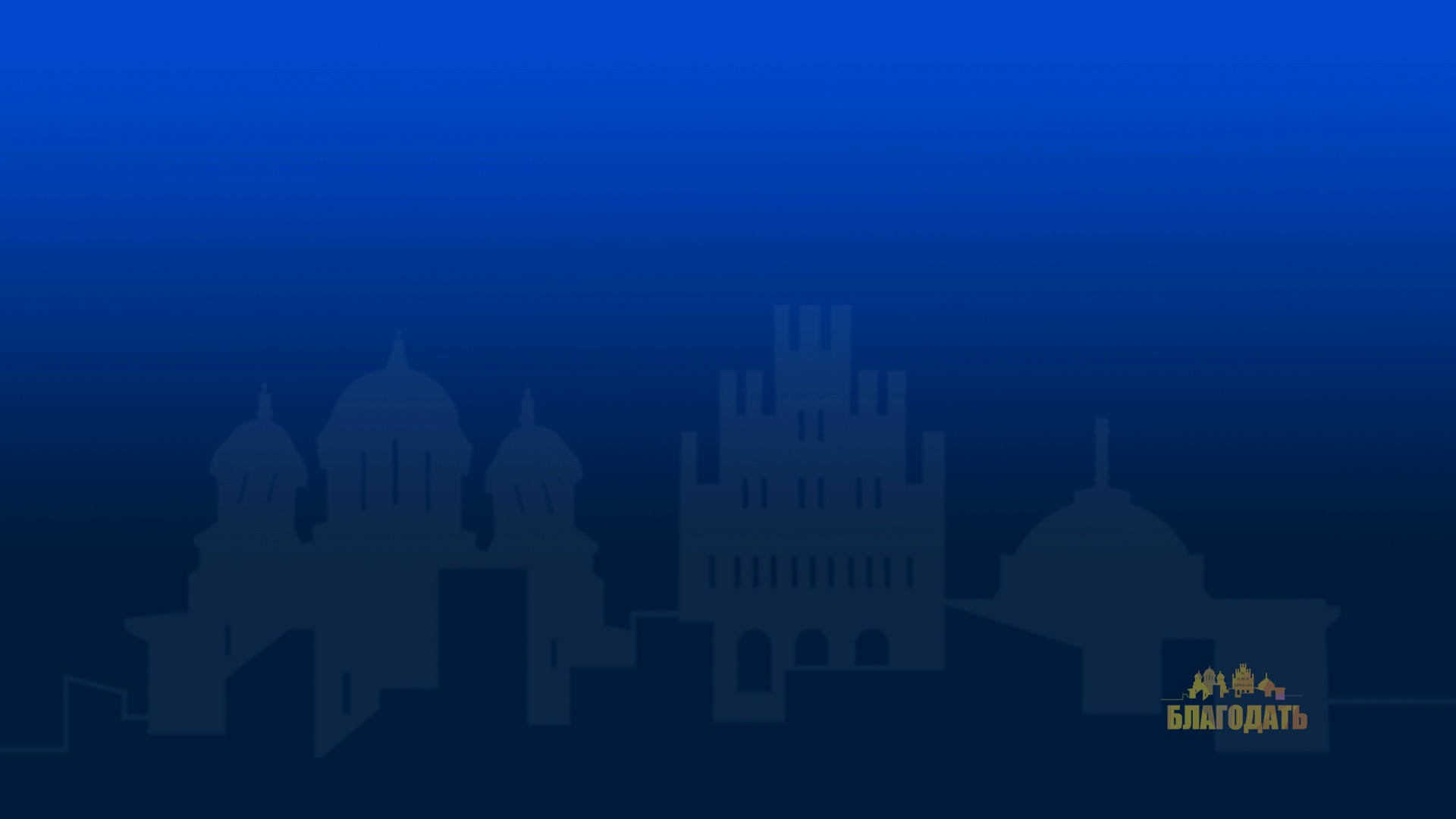 Церковь = Царство Божье

13 Он избавил нас от власти тьмы и ввел нас в Царство Своего любимого Сына

(Кол.1:13)
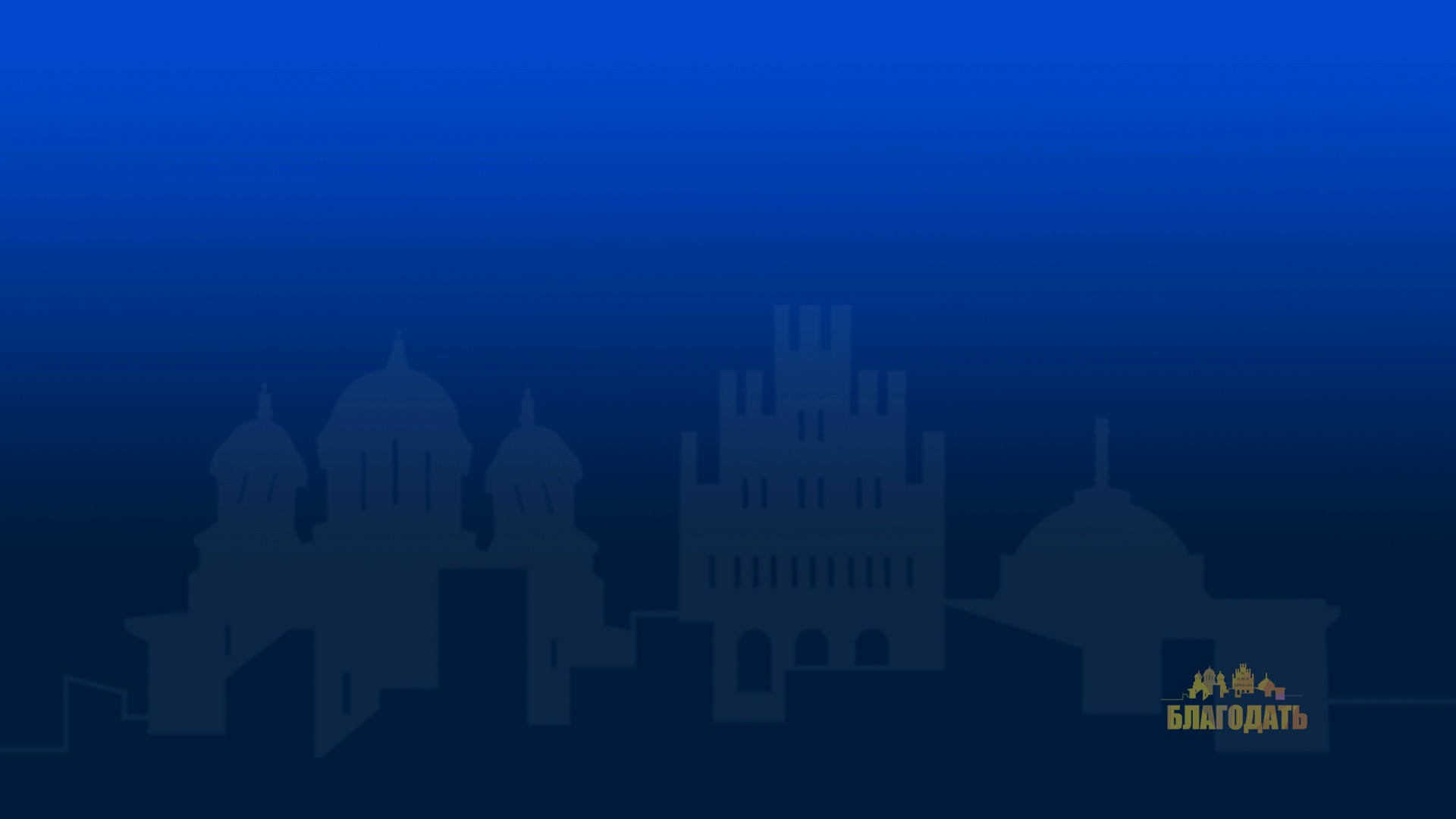 Церковь = Царство Божье

11 Вам передает приветы также Иисус, которого все называют Иустом. Они единственные иудеи среди моих сотрудников, работающих для Царства Божьего; они приносят мне утешение.

(Кол.4:11)
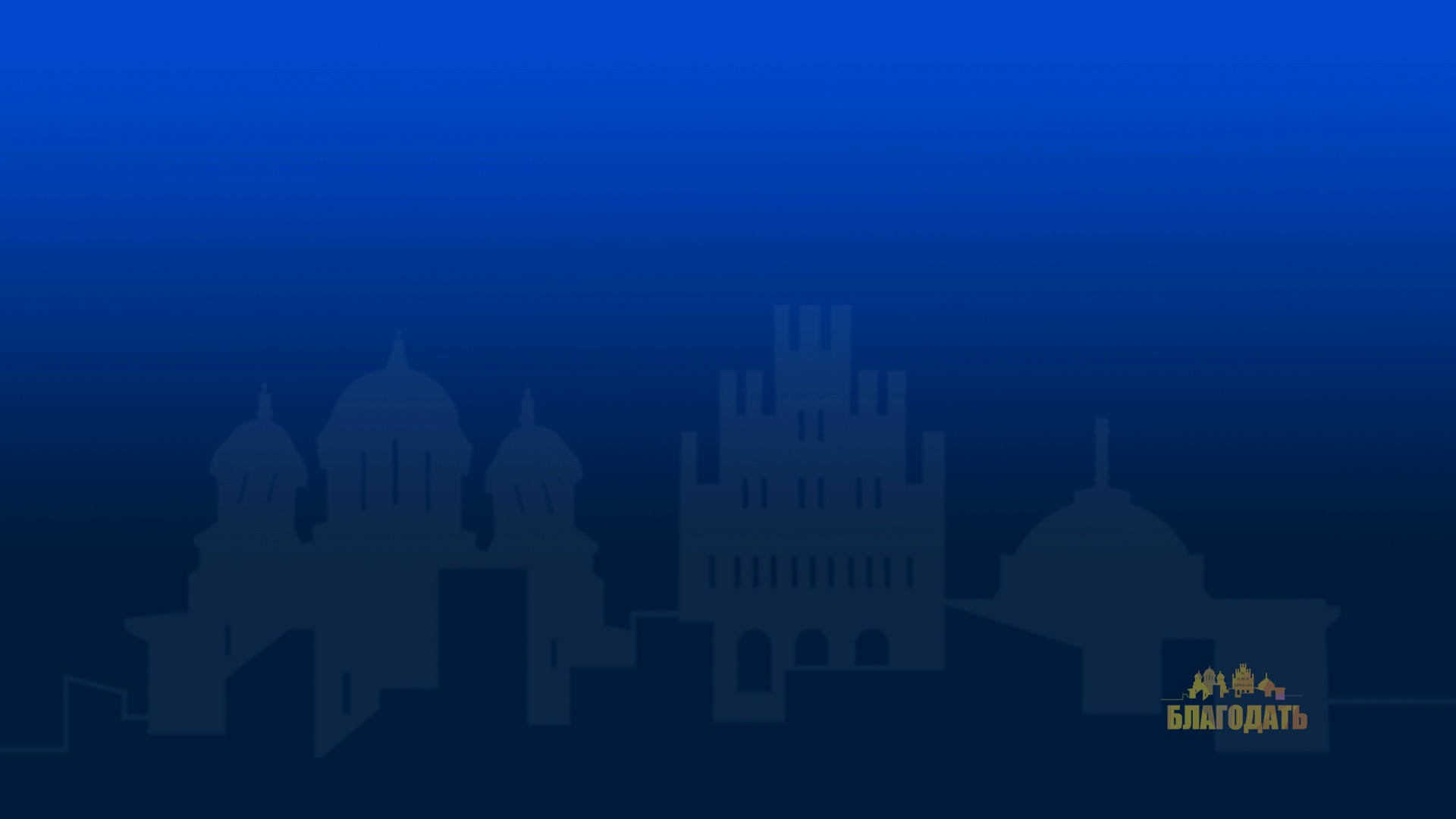 Назначение Израиля

15 Я — Господь, Святой ваш, Творец Израиля,
     Царь ваш.
…
21 народ, который Я создал для Себя, он будет       возвещать славу Мою.
(Ис.43:15,21)
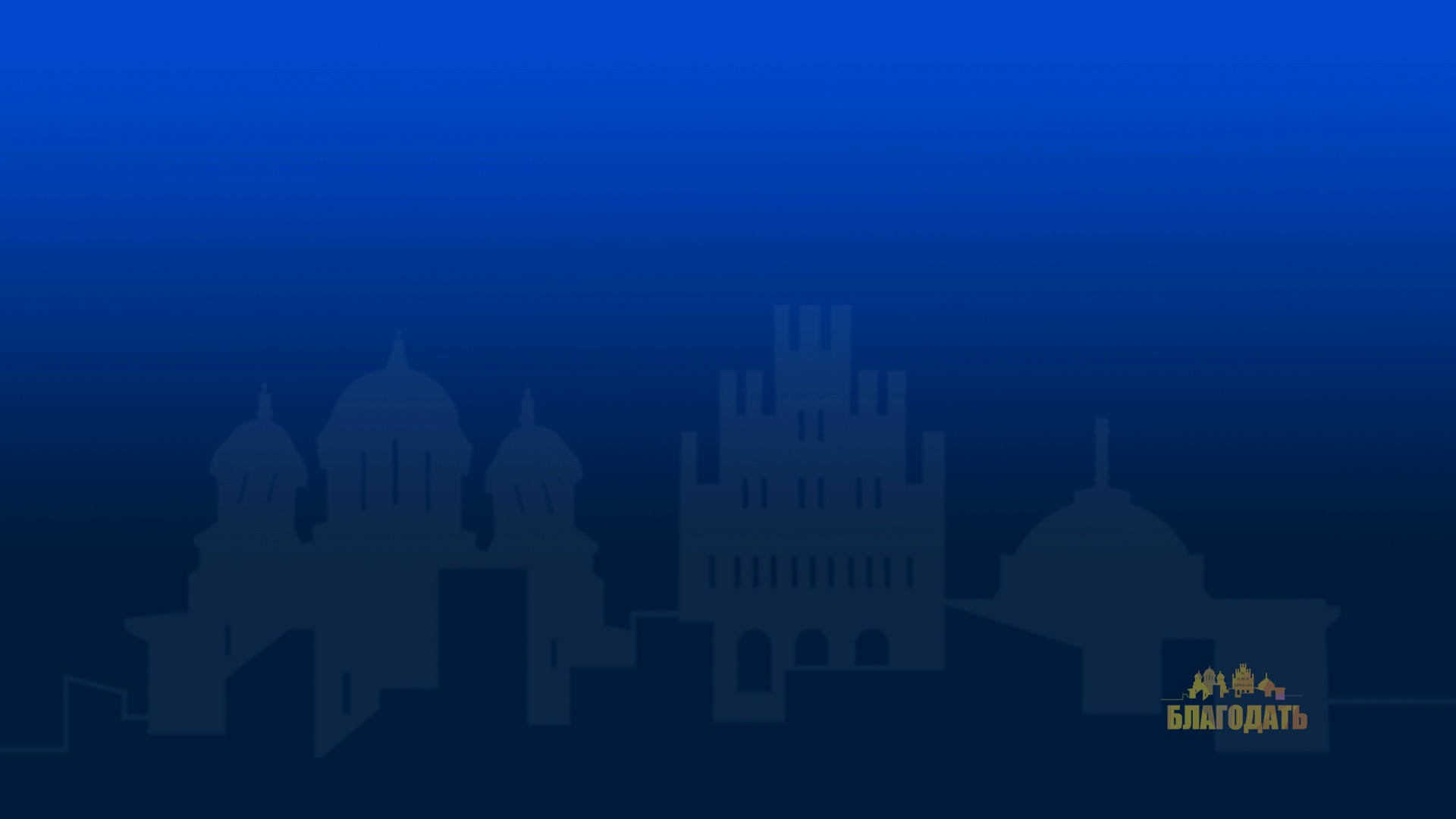 Назначение Церкви

9 А вы — род избранный, царственное священство, святой народ, люди, принадлежащие Богу, призванные возвещать о Его великих делах. 

(1 Пет.2:9)
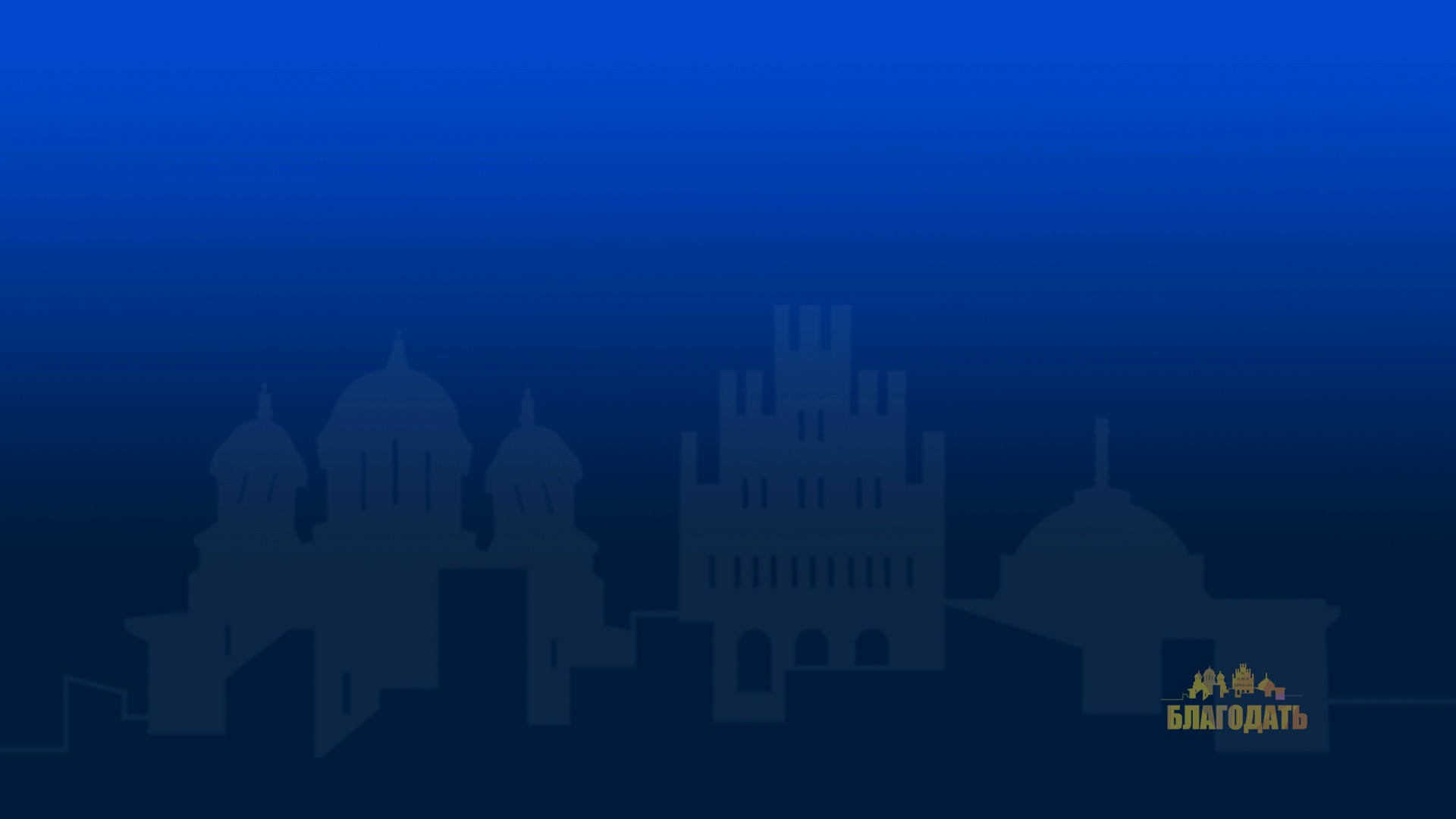 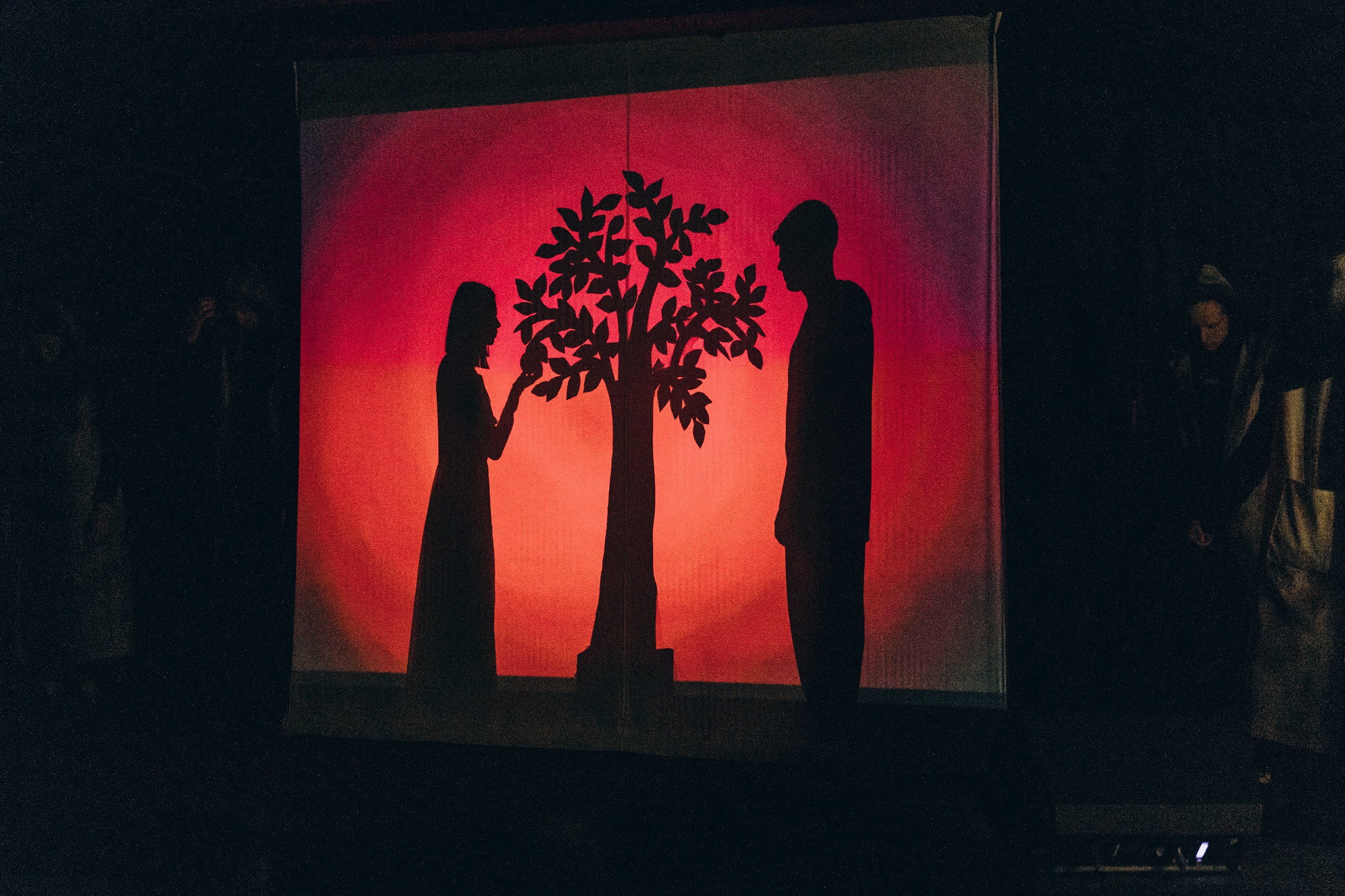 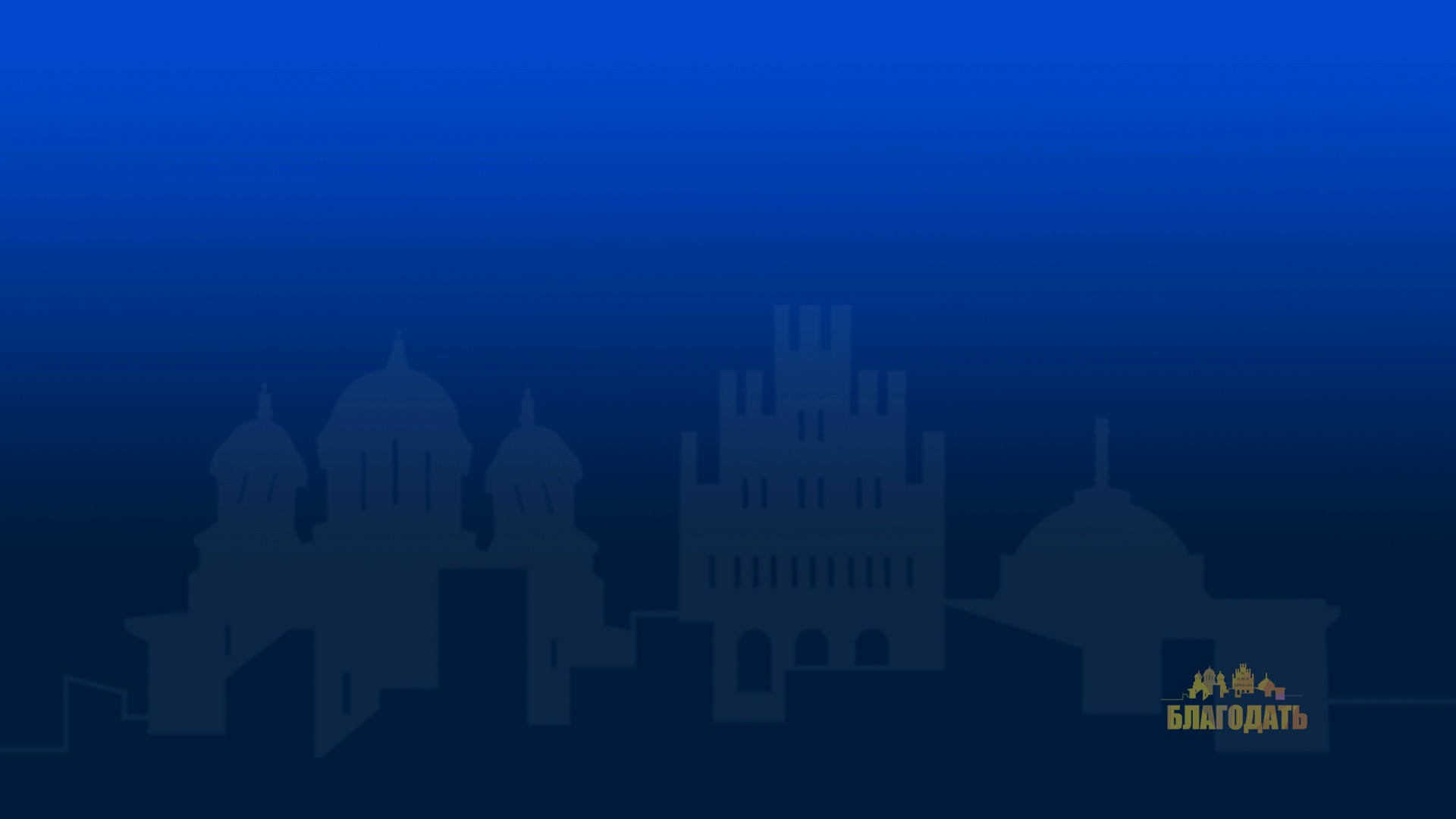 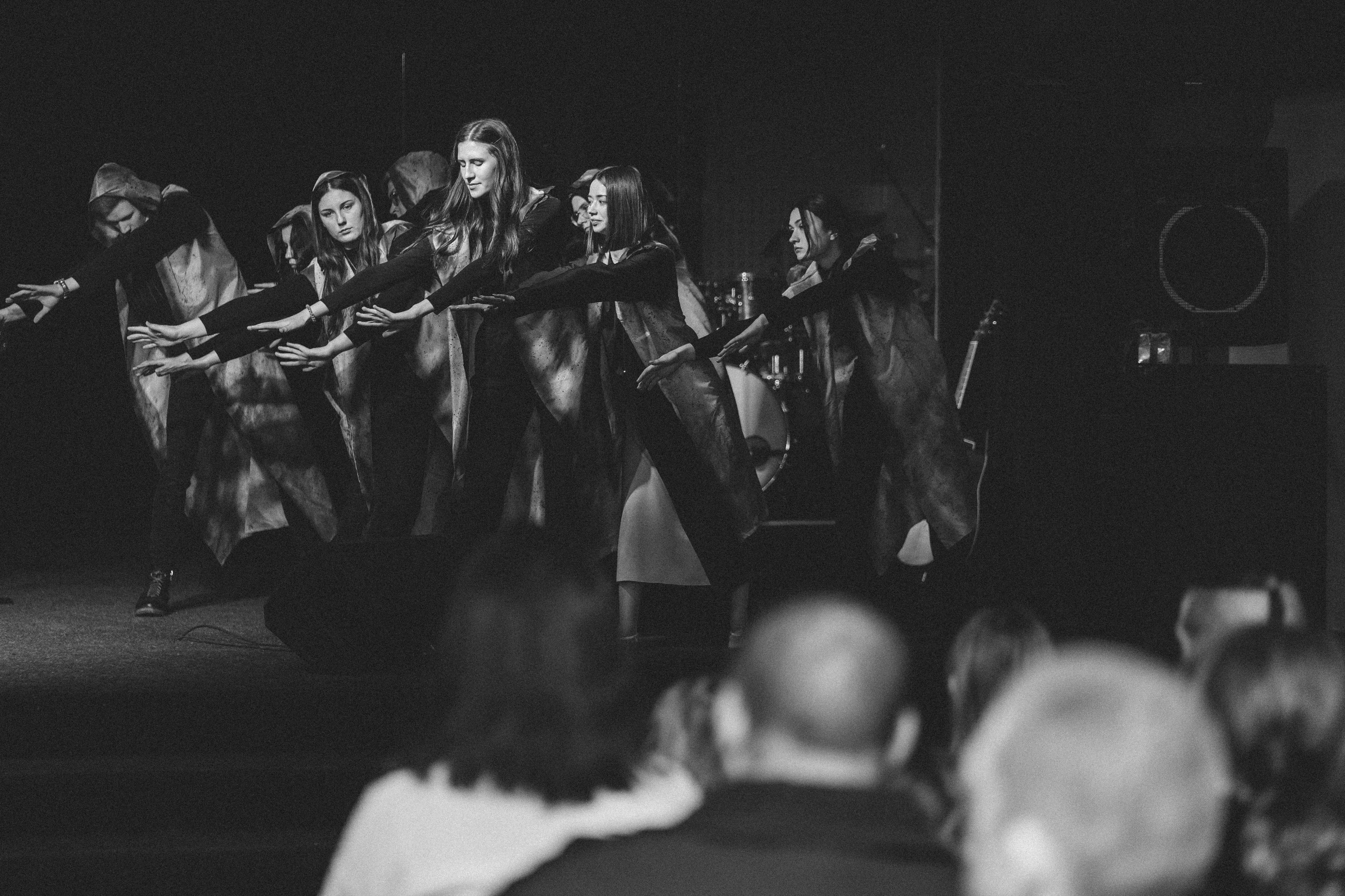 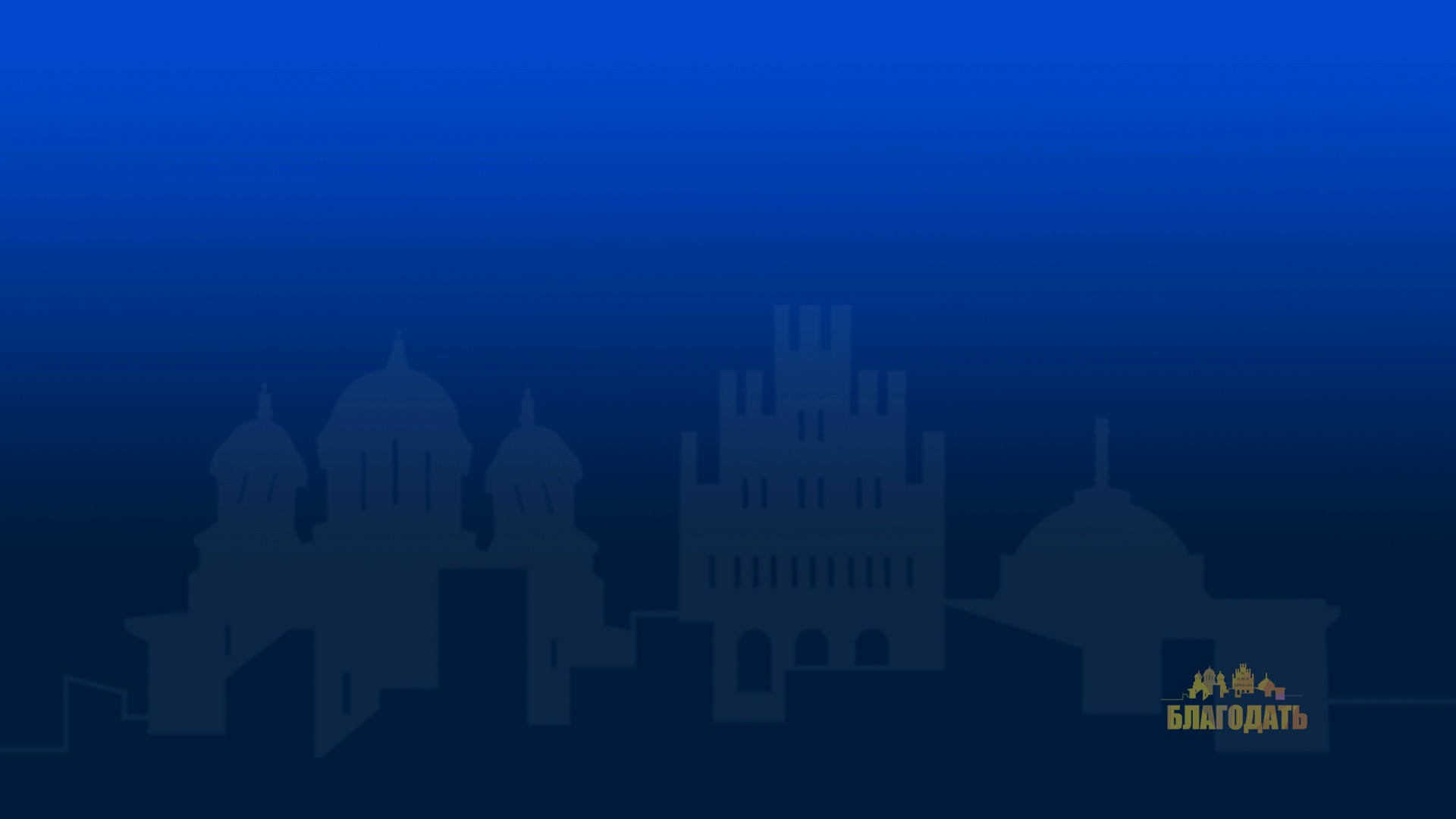 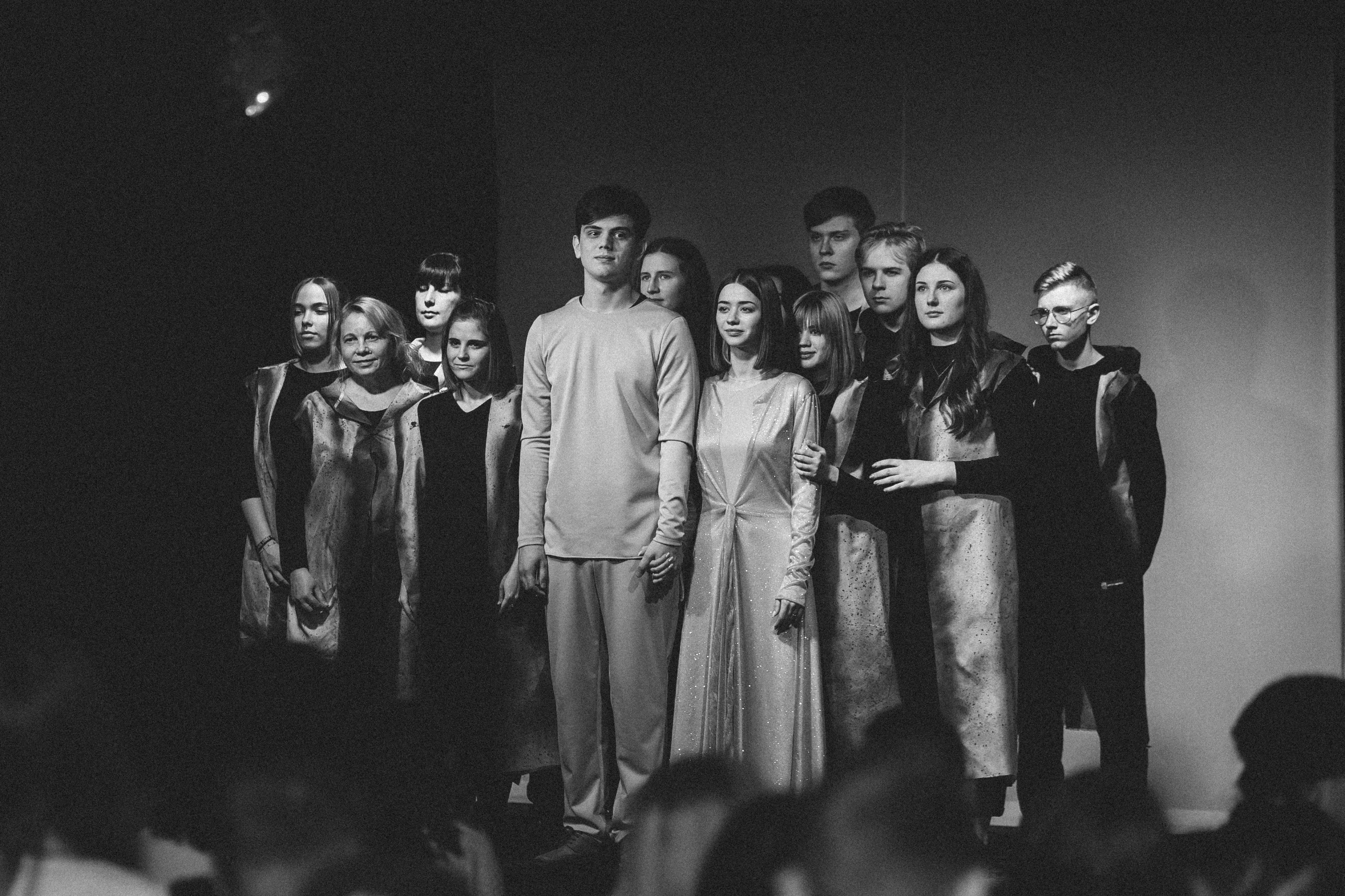 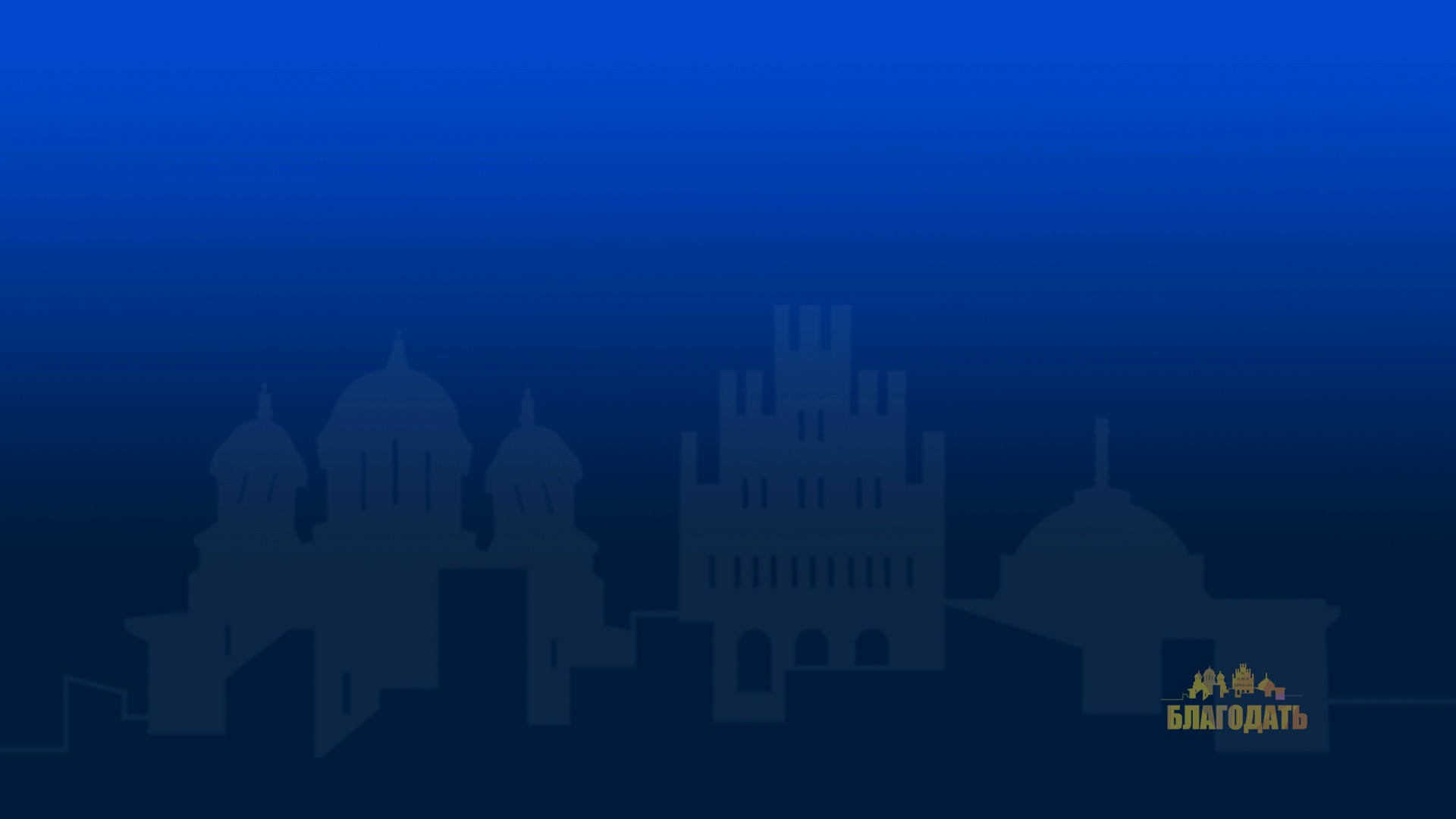 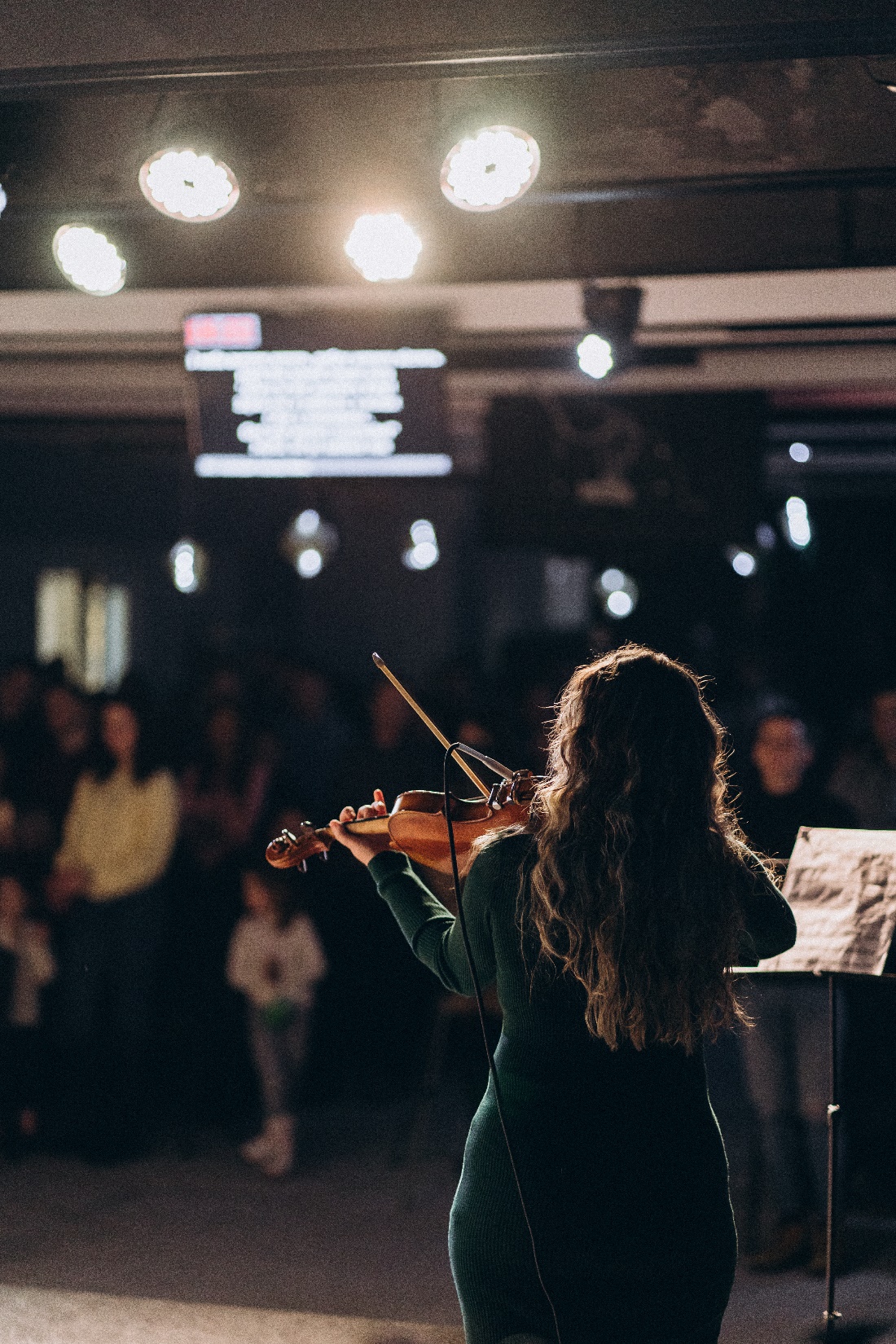 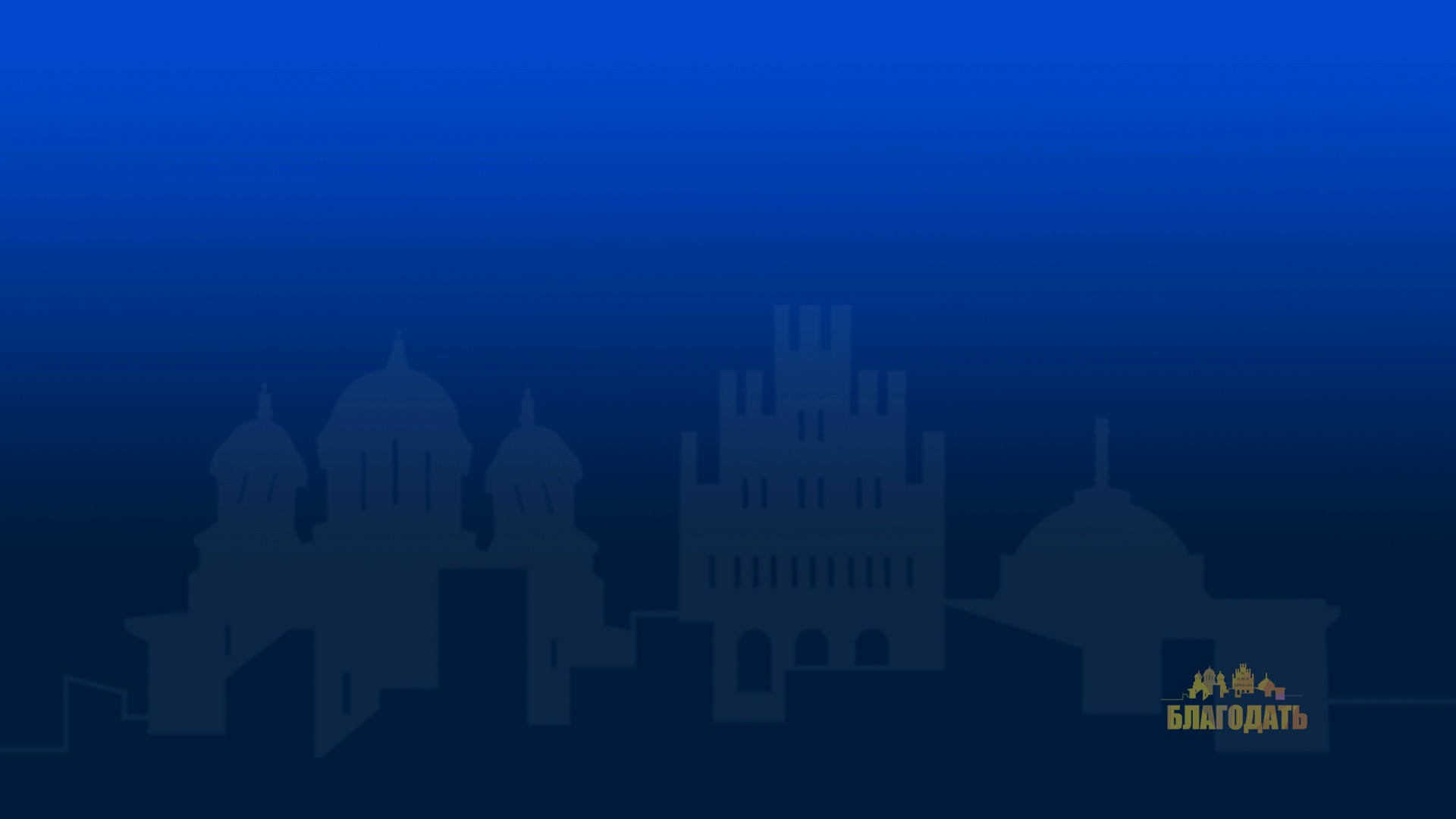 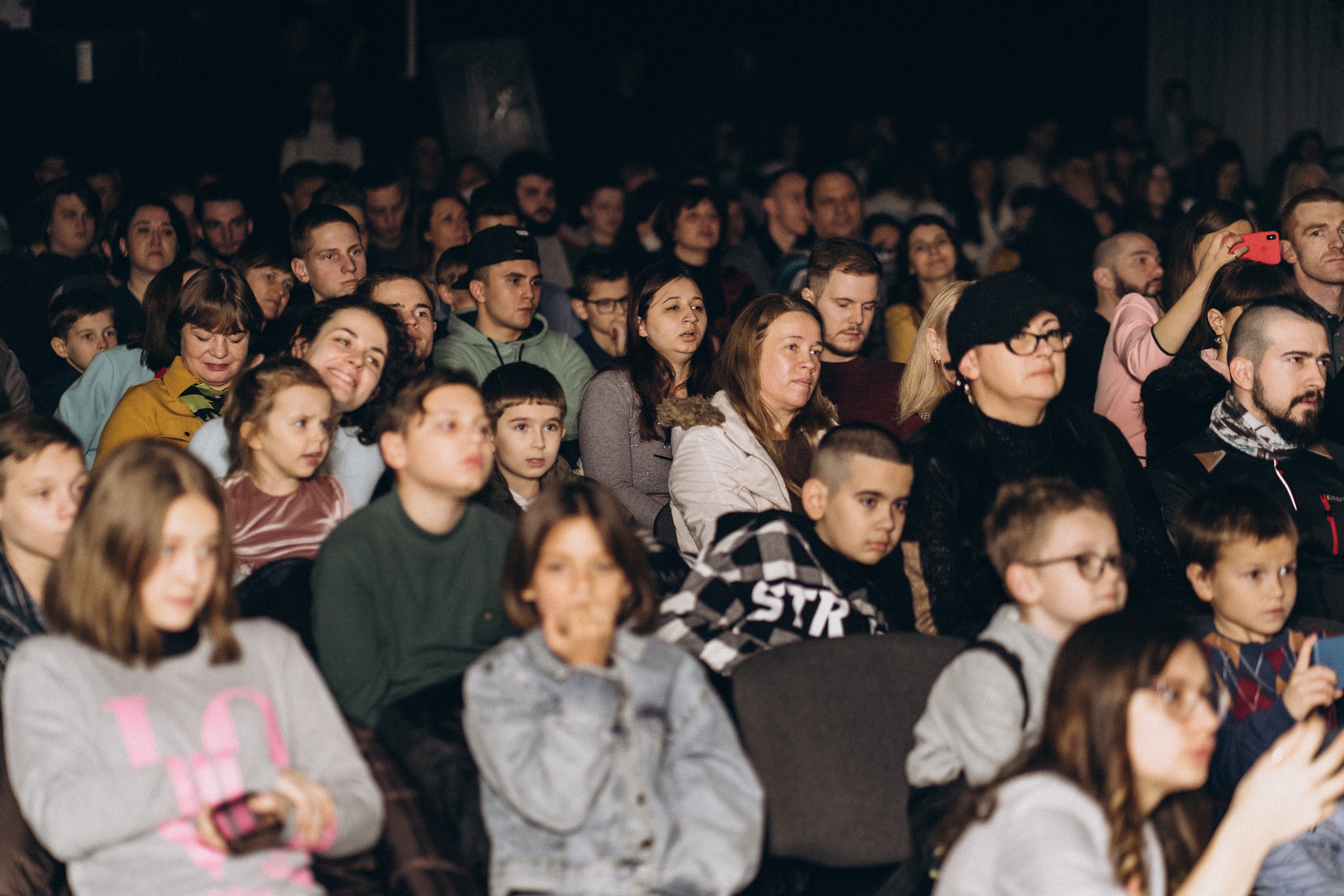 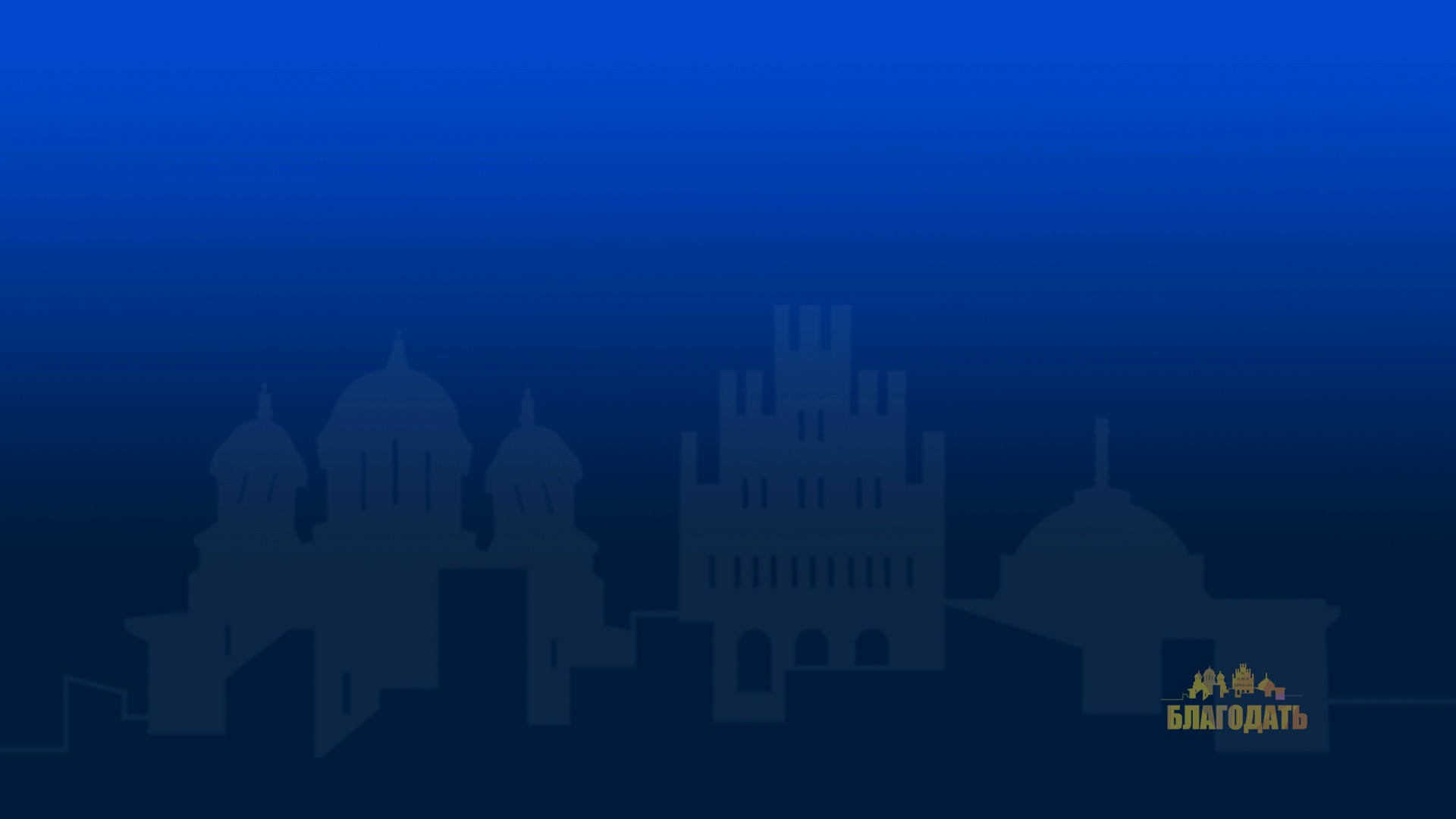 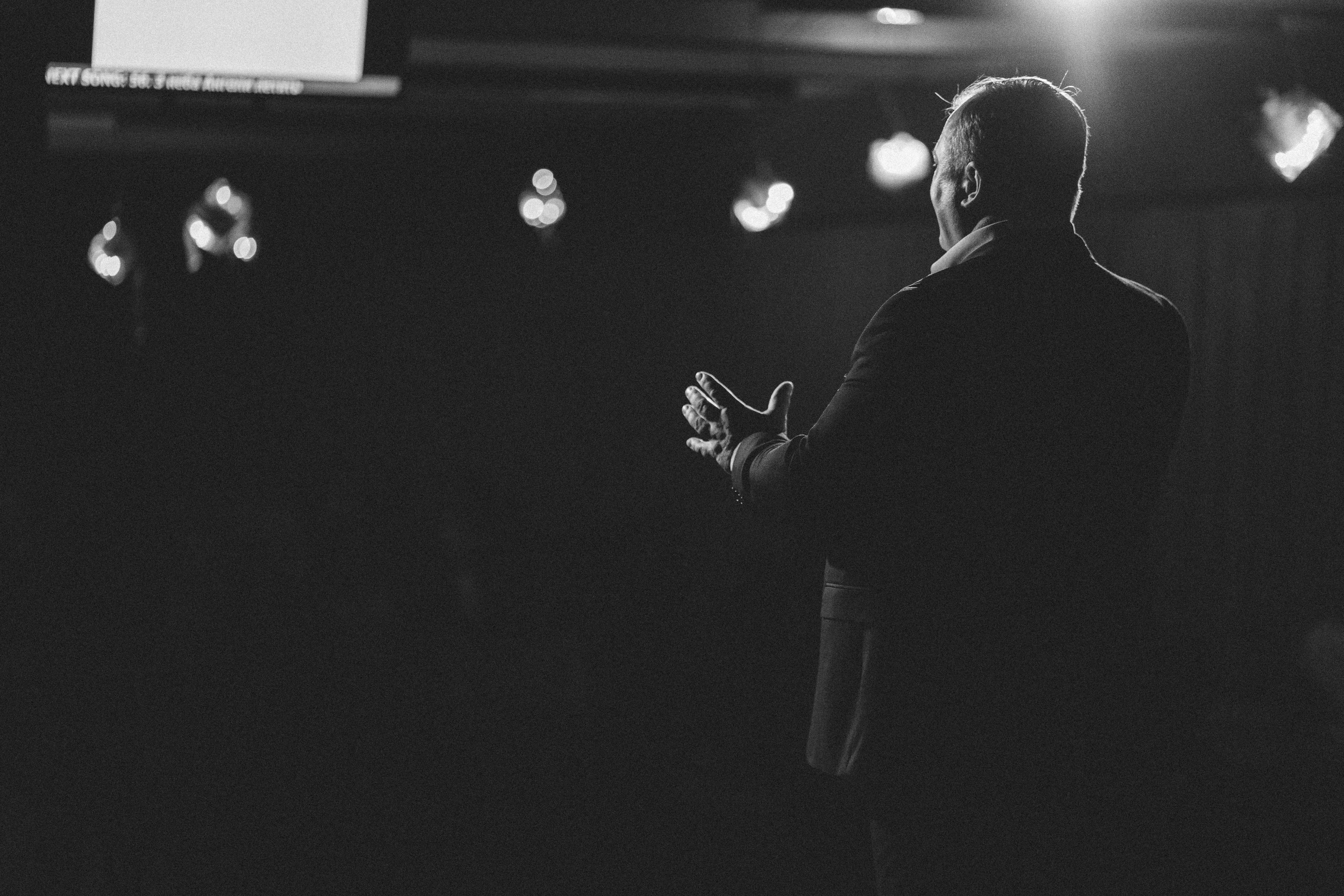 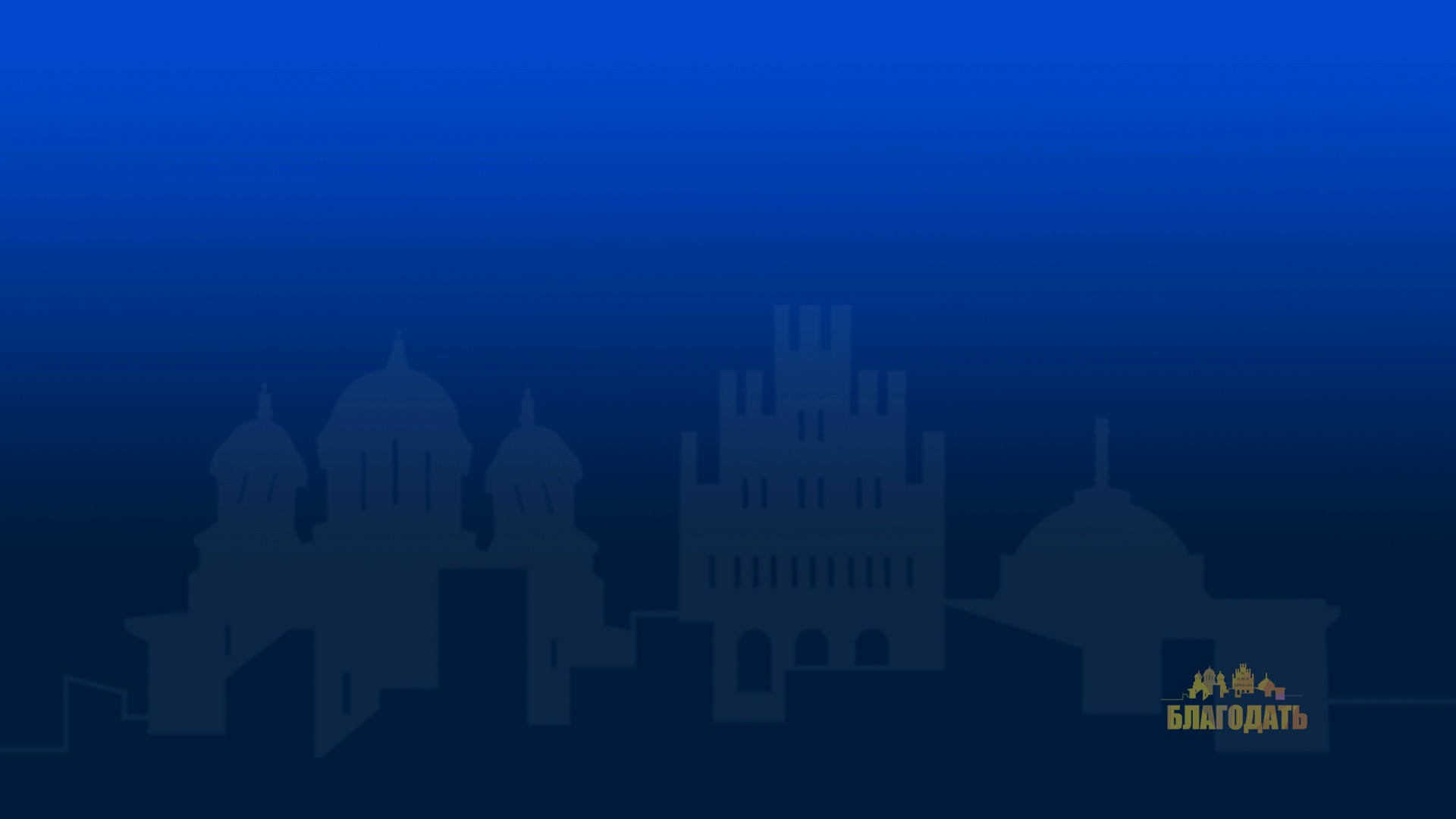 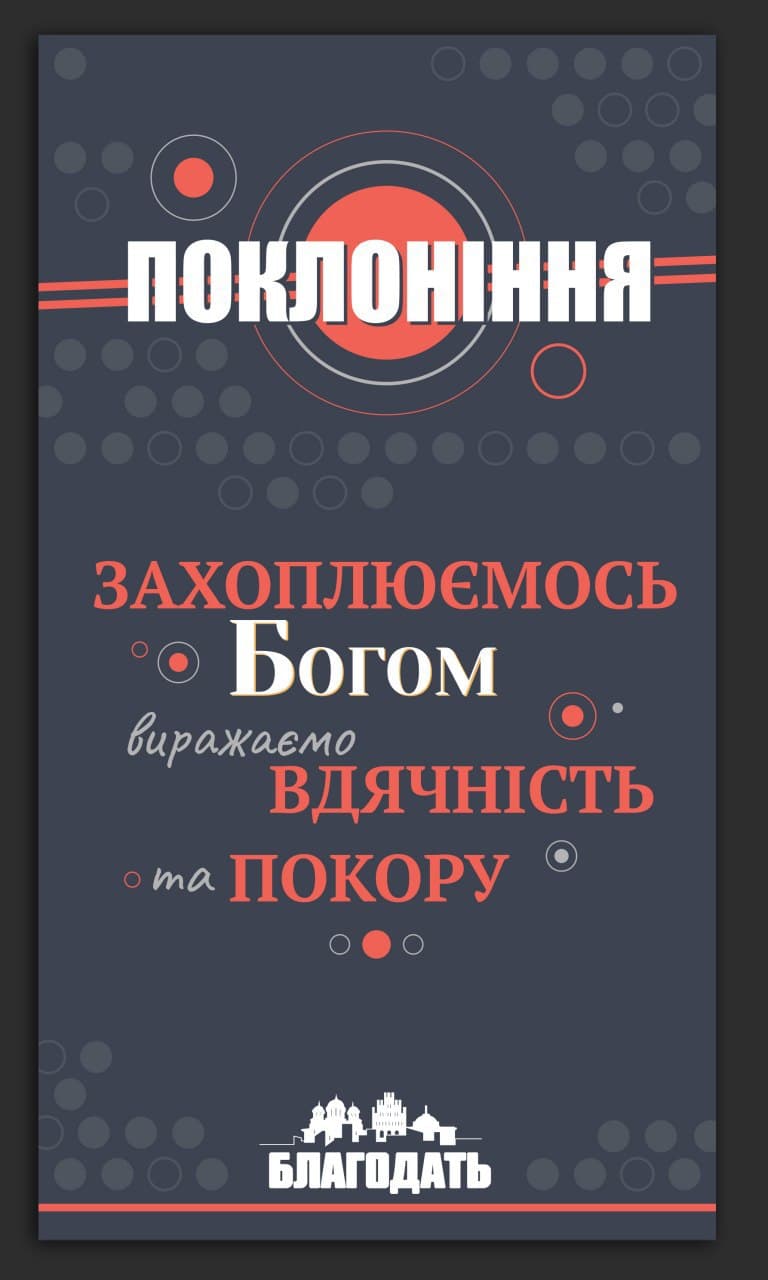 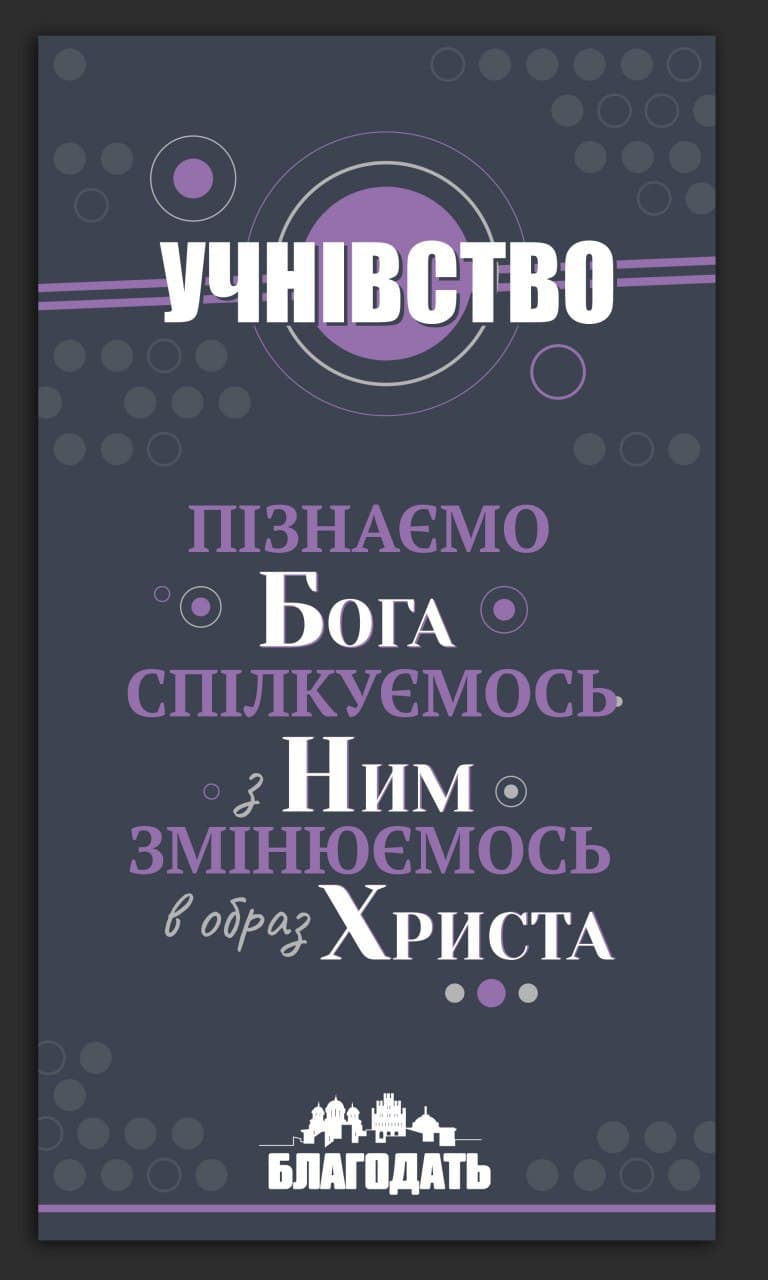 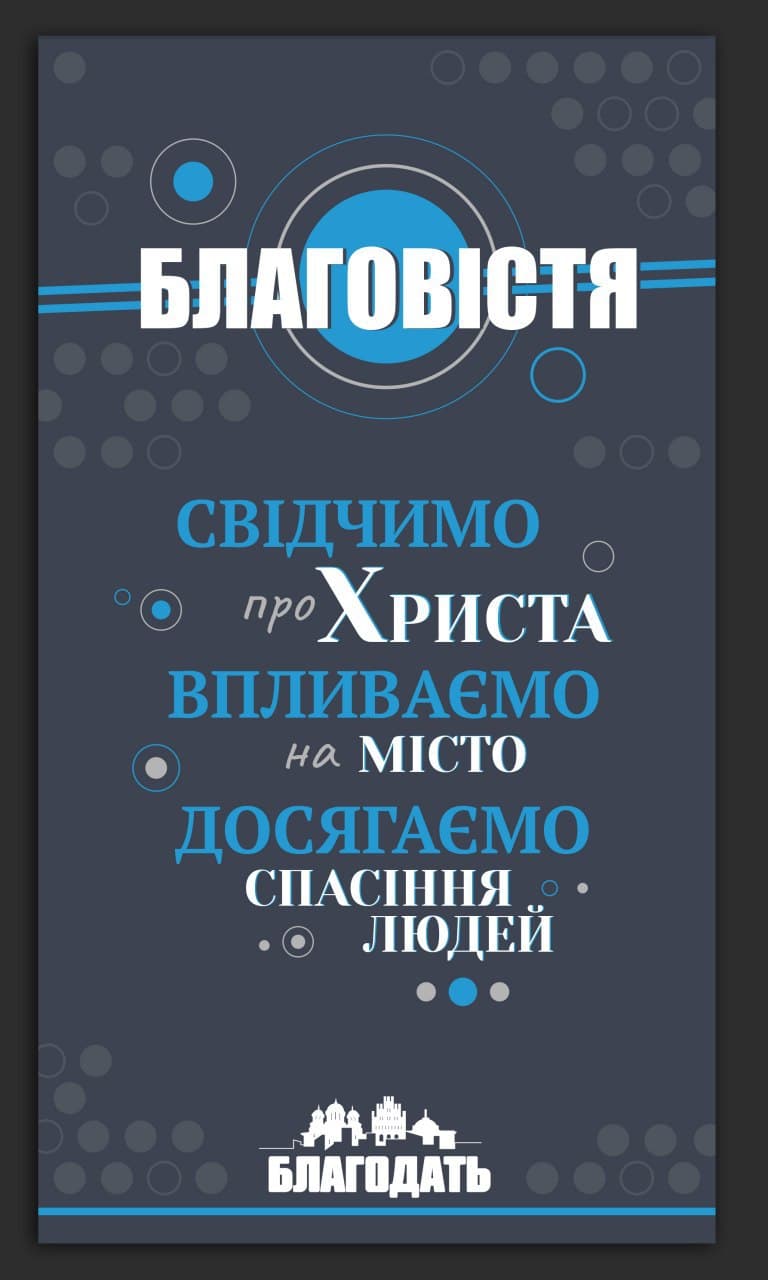 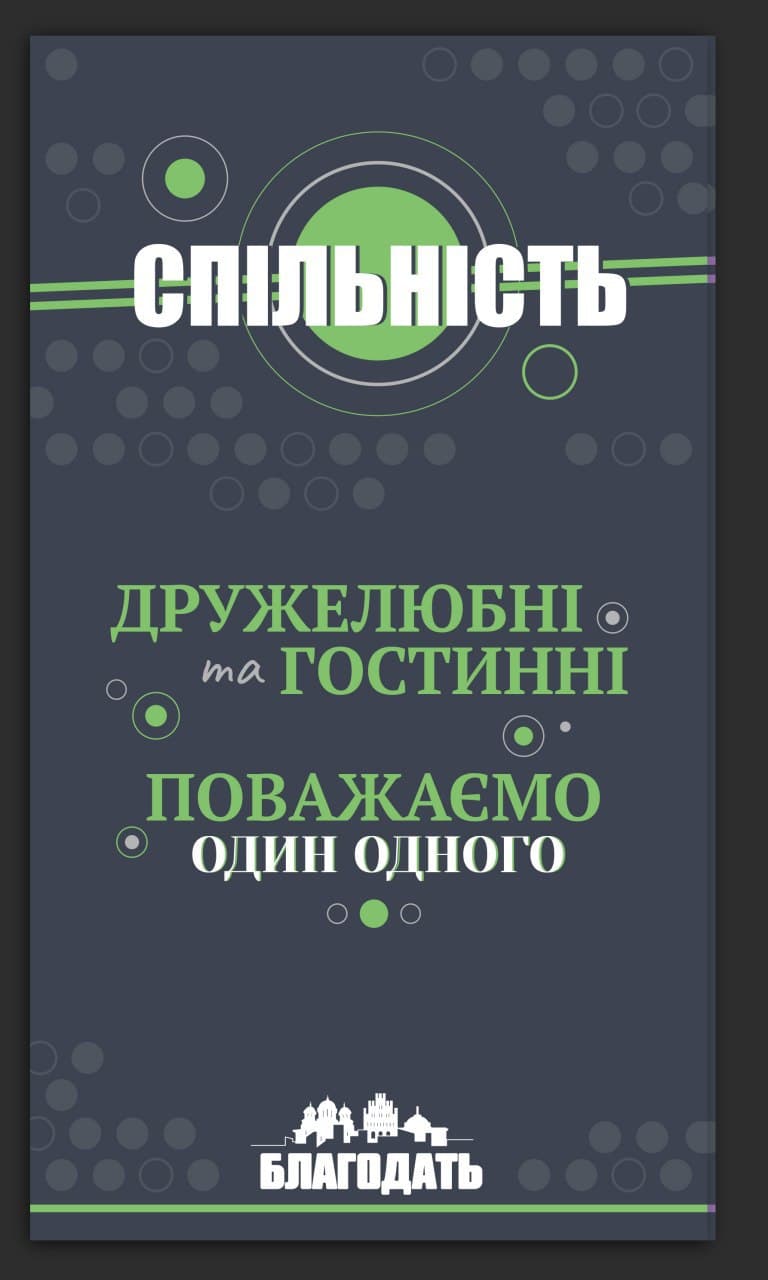 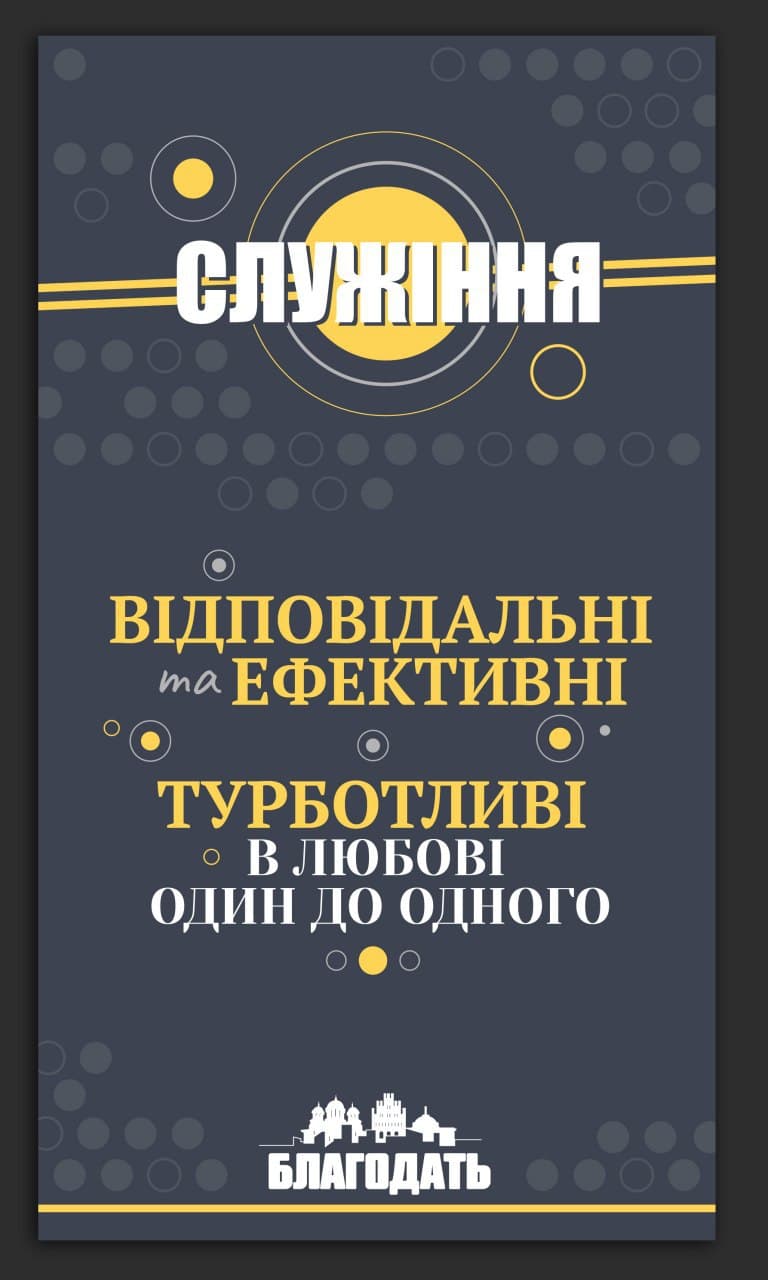 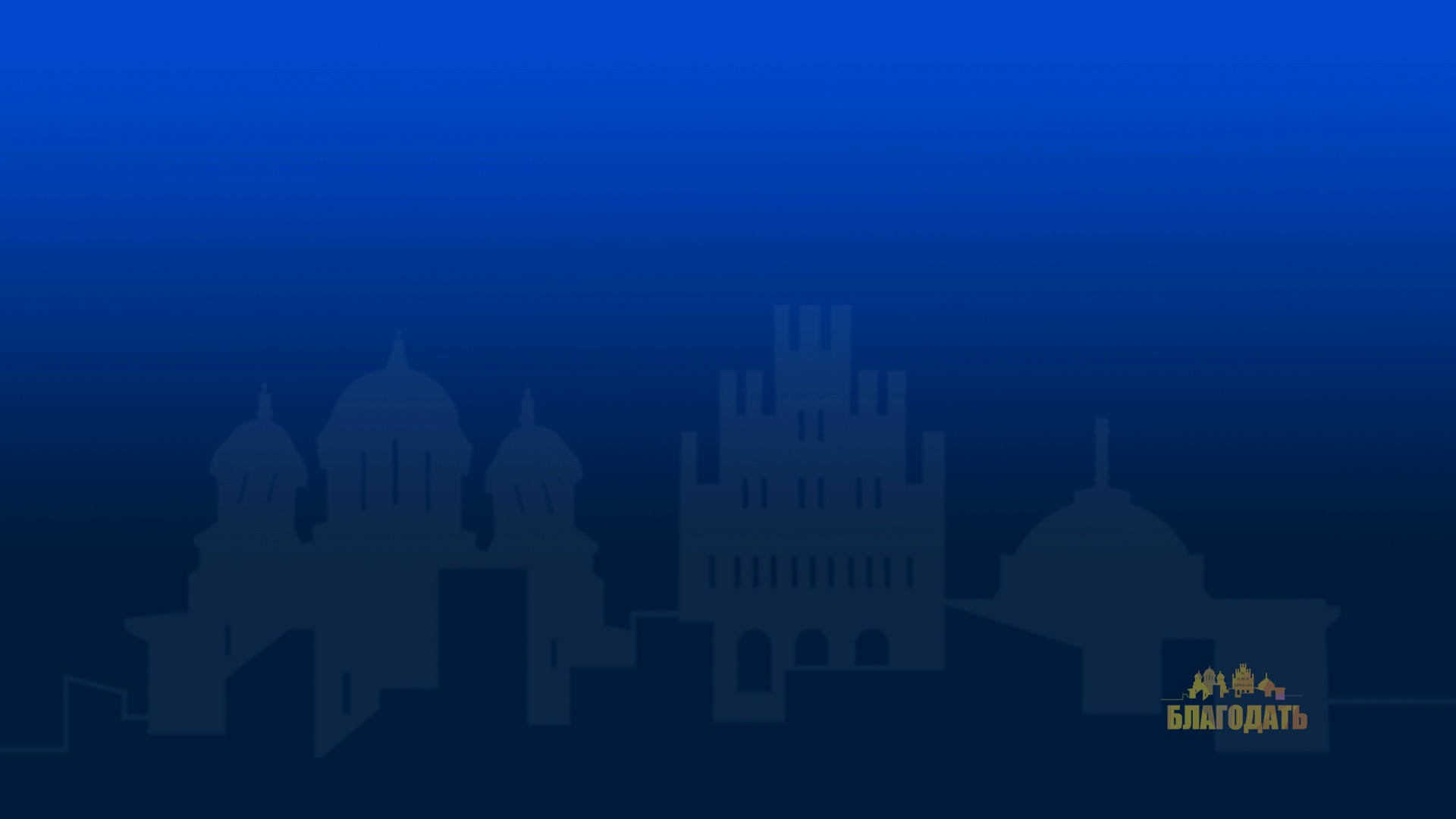 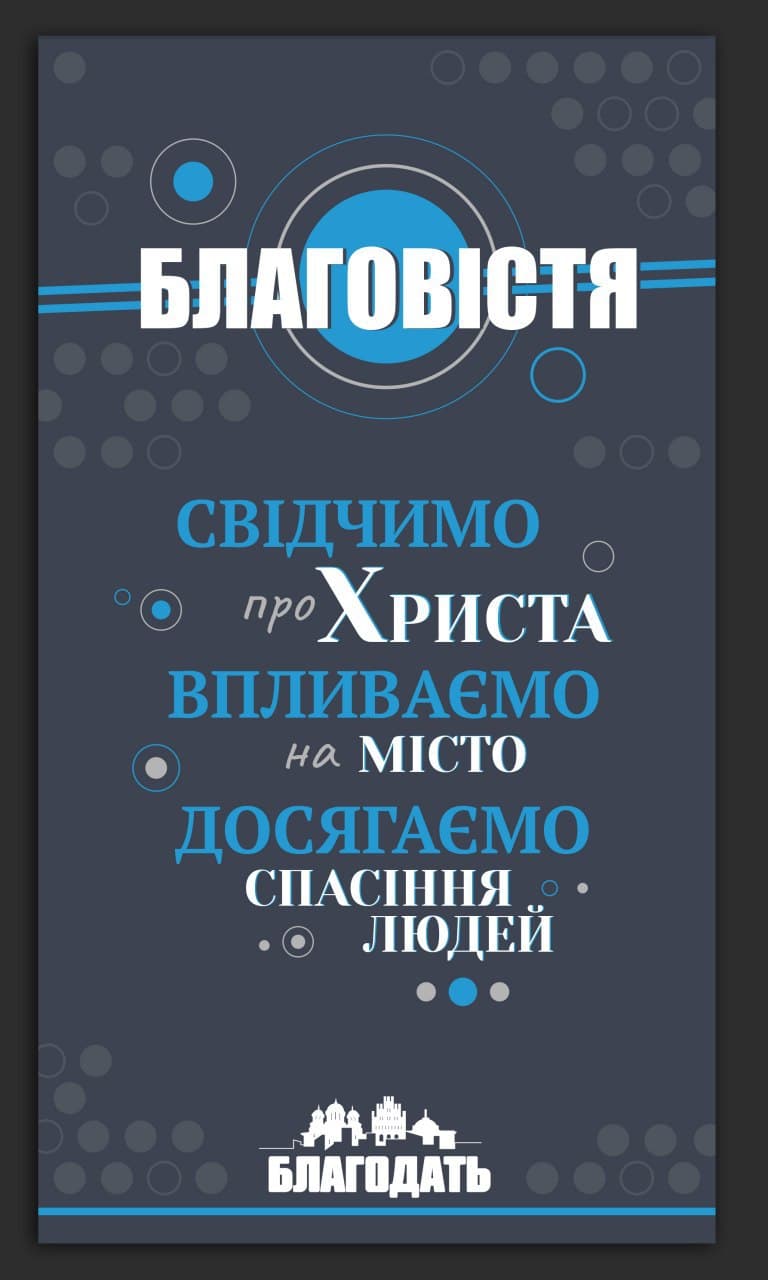 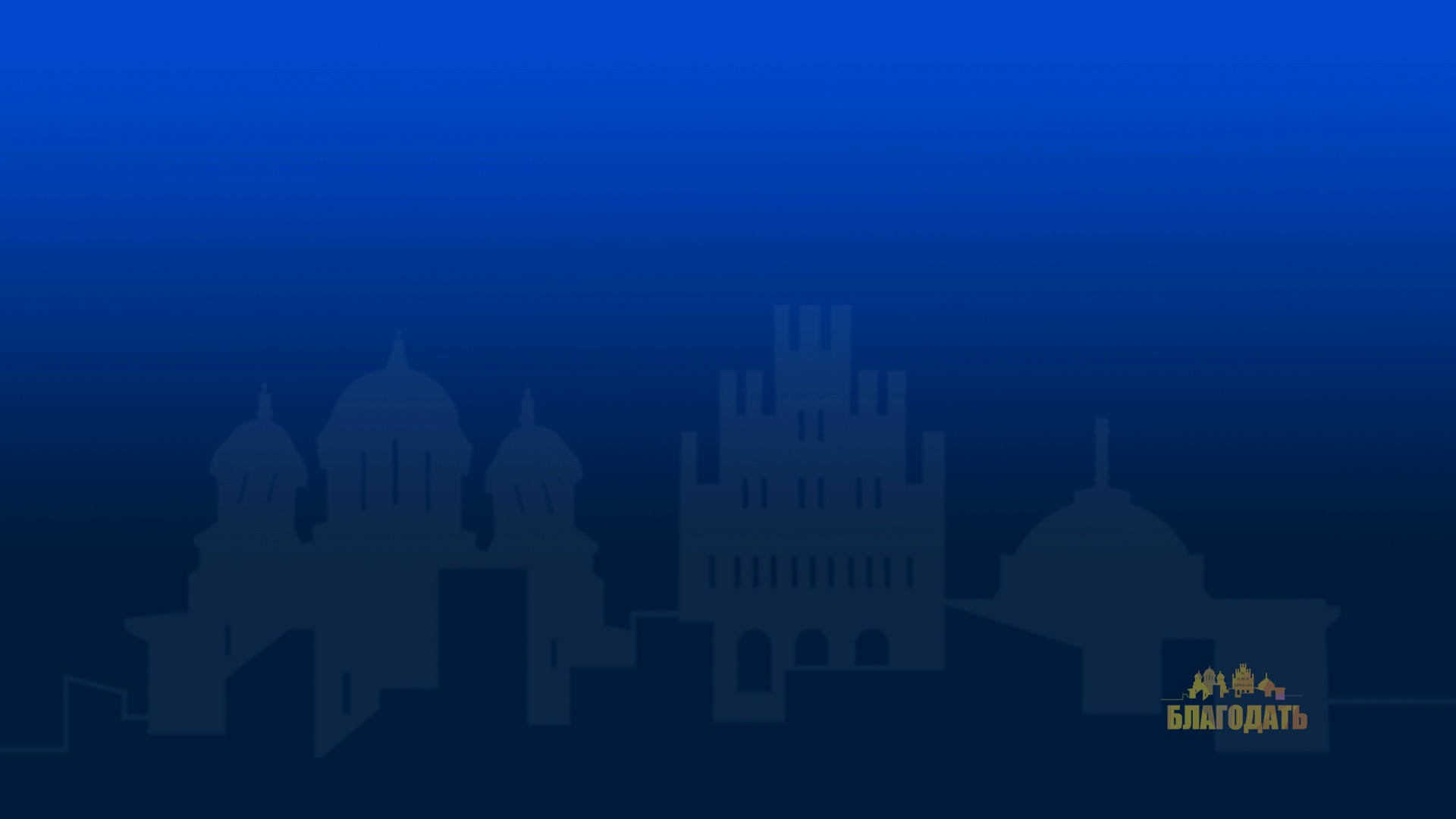 Еф.4:23-32

23 Обновите ваш образ мыслей,
24 оденьтесь в новую природу, созданную по образу Бога, — в истинную праведность и святость.
25 Пусть каждый из вас оставит ложь и говорит своим ближним правду, потому что все мы члены одного тела.
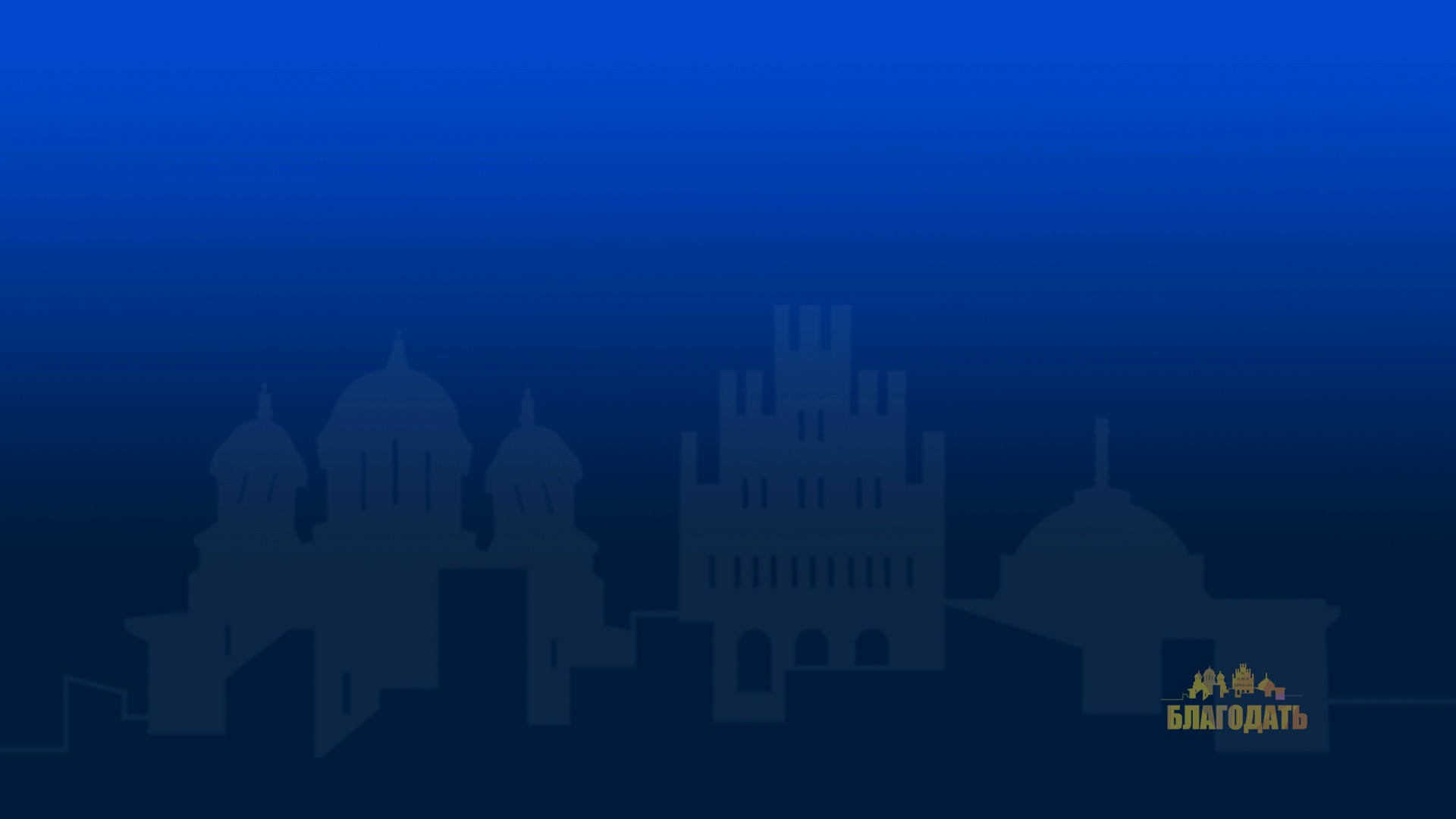 Еф.4:23-32

26 «Гневаясь, не грешите», пусть ваш гнев пройдет прежде, чем зайдет солнце;
27 не давайте дьяволу места в вашей жизни.
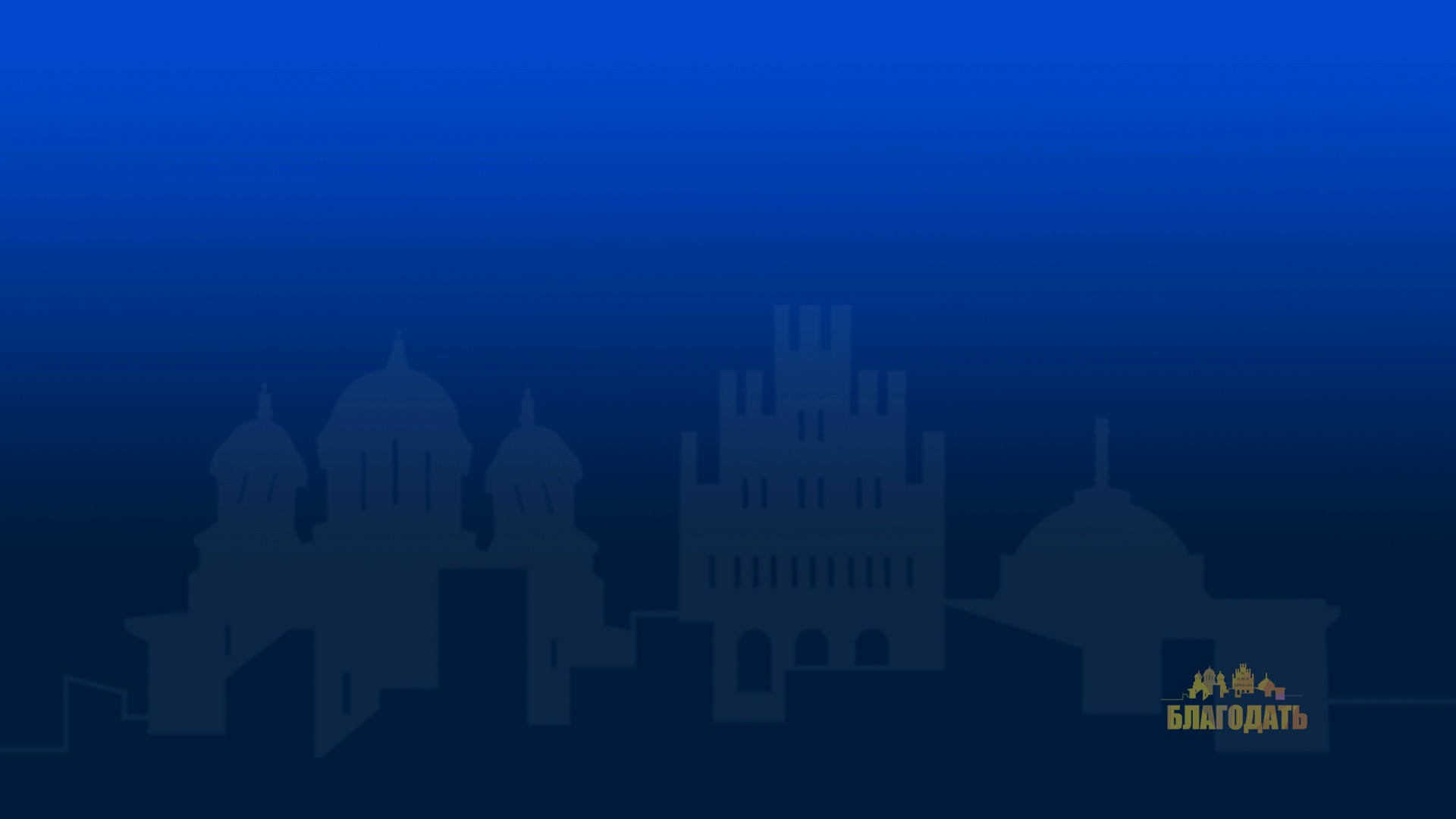 Еф.4:23-32

28 Кто крал, пусть больше не крадет, а зарабатывает на жизнь своим трудом и делится с теми, кто в нужде.
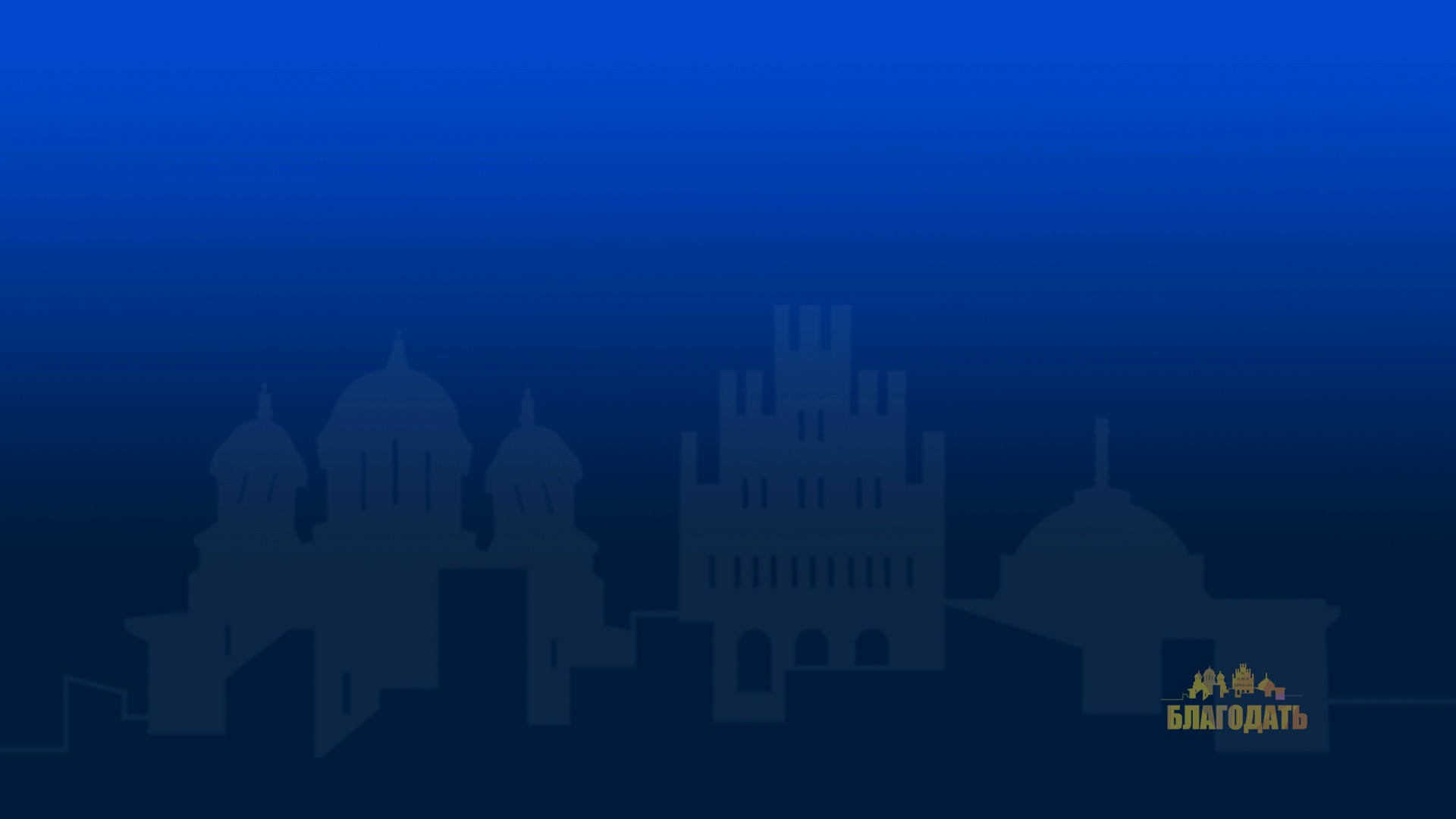 Еф.4:23-32

29 Не произносите никаких дурных слов, говорите лишь полезное для назидания, чтобы это приносило благодать слушающим.
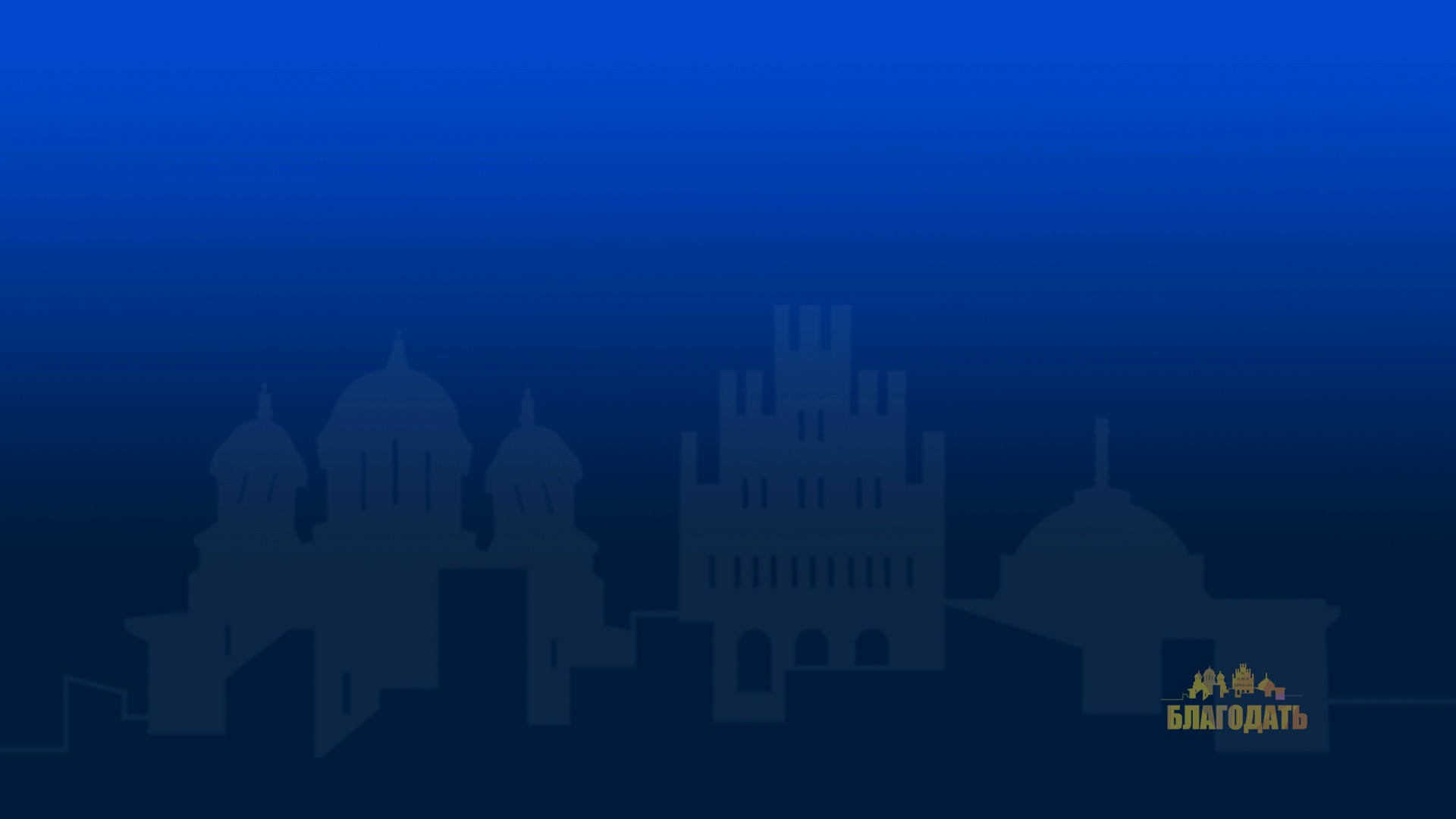 Еф.4:23-32

30 Не огорчайте Святого Духа Божьего, Которым вы были запечатлены для дня искупления.
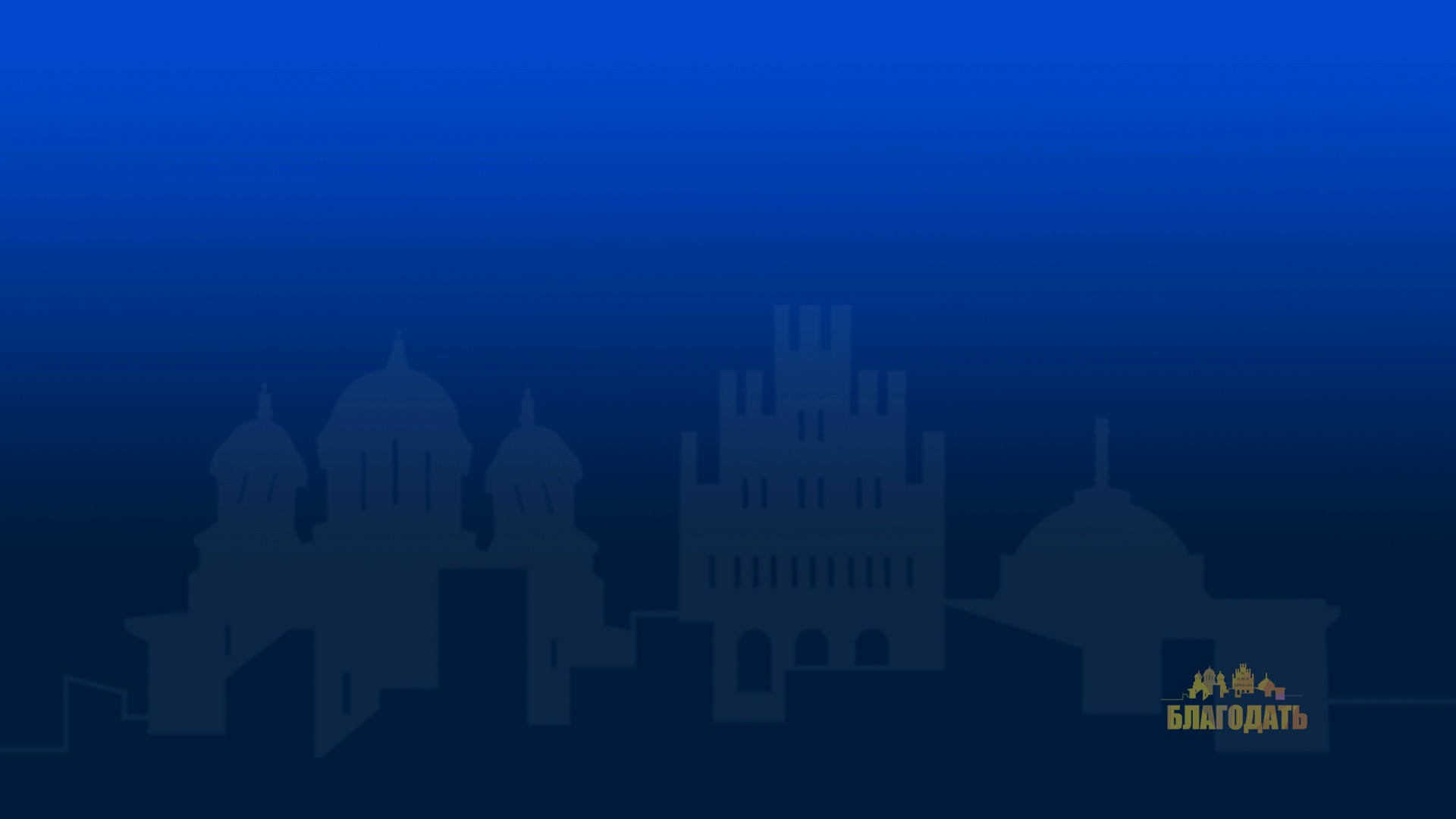 Еф.4:23-32

31 Избавьтесь от всякой горечи в душе, гнева, ярости, крика, злословия и всякого рода злобы.
32 Будьте добры друг ко другу, проявляйте сострадание, прощайте друг друга, как и Бог во Христе простил вас.
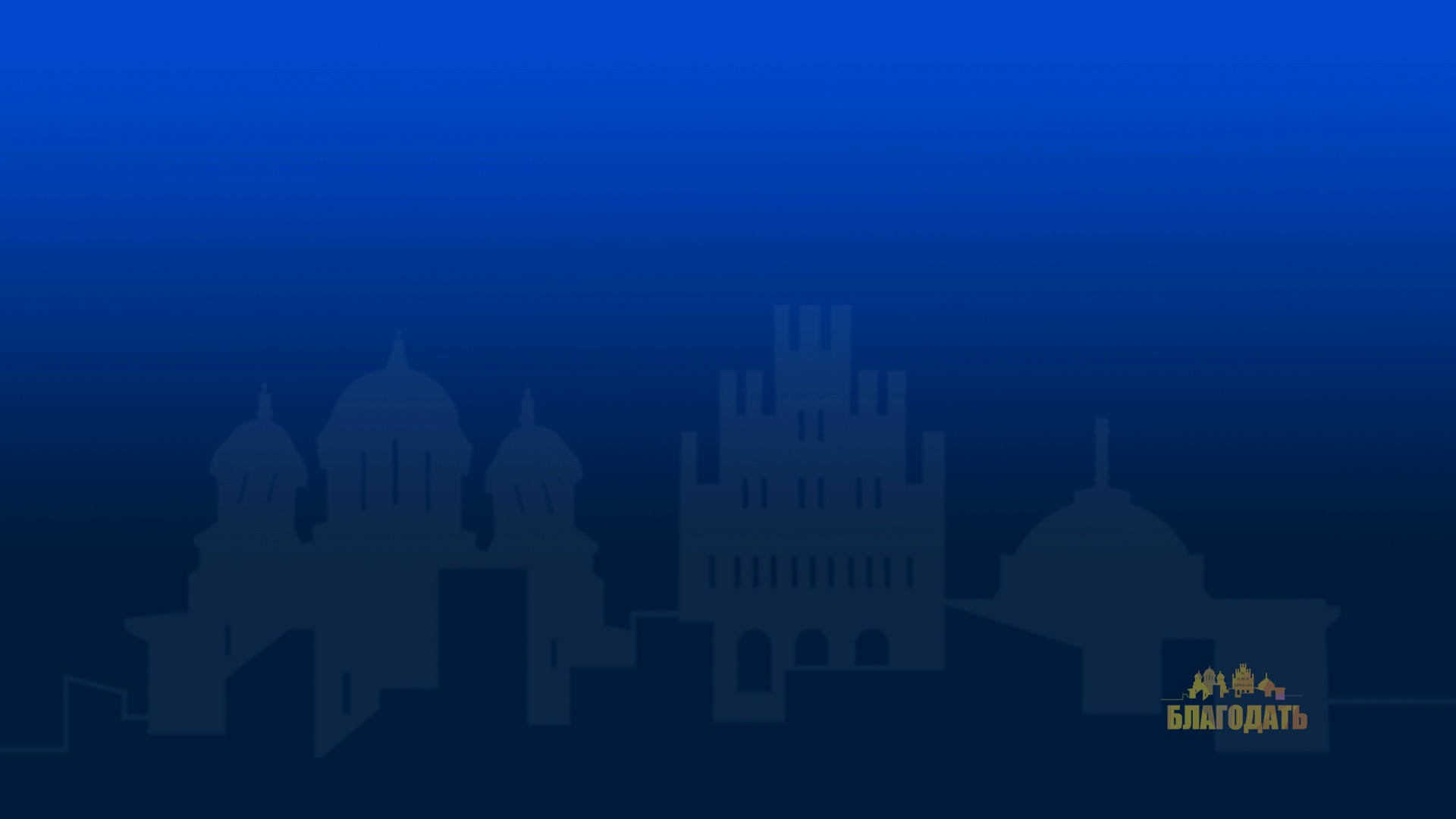 Церковь воплощает Божье Царство любовью Иисуса Христа
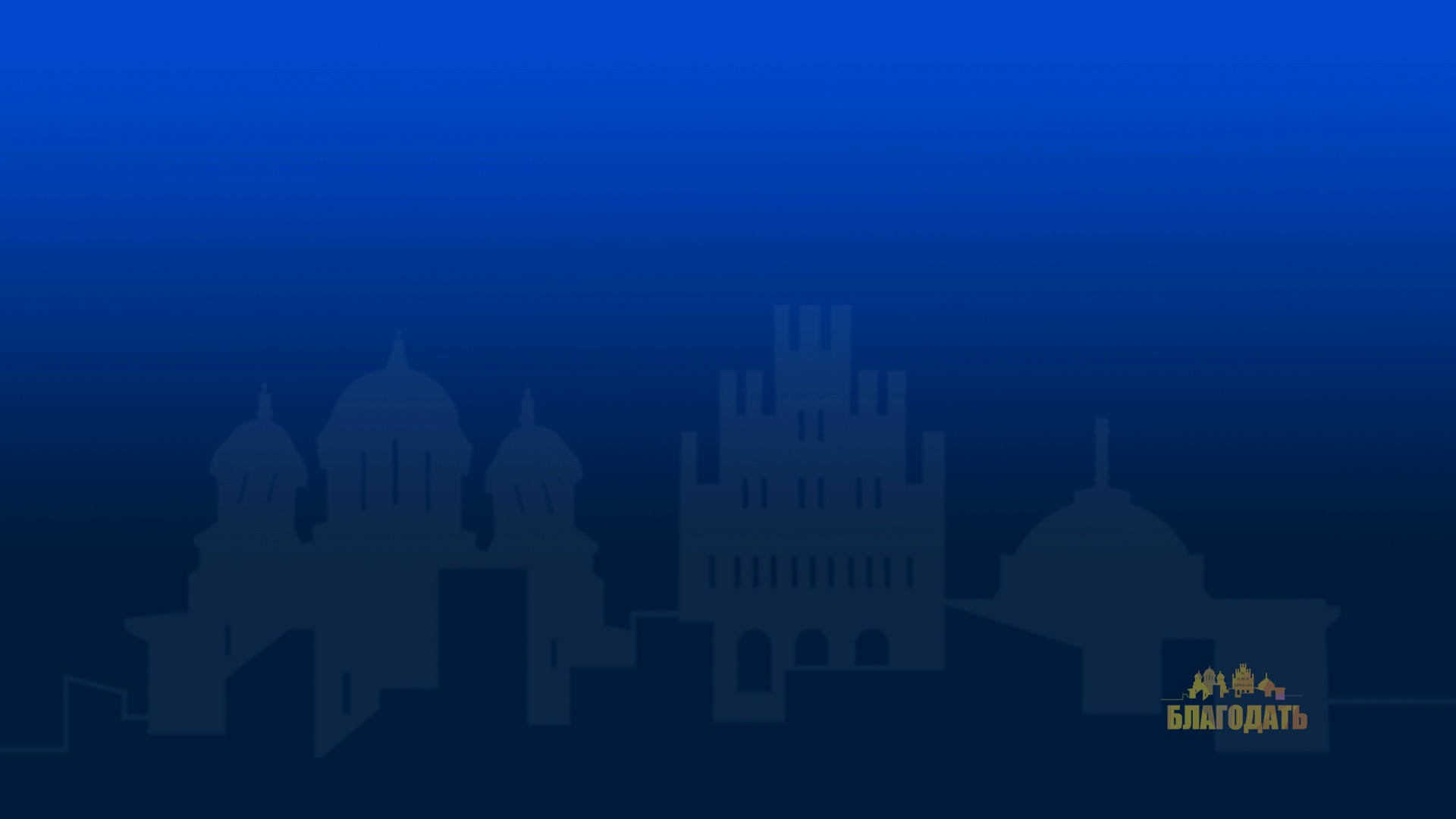 Церковь воплощает Божье Царство любовью Иисуса Христа

14 Ради этого я и стою на коленях в молитве перед Отцом,
...
18 молюсь, чтобы вы, укорененные и утвержденные в любви, вместе со всеми святыми могли понять ширину, длину, высоту и глубину любви Христа						(Еф.3:14,18)
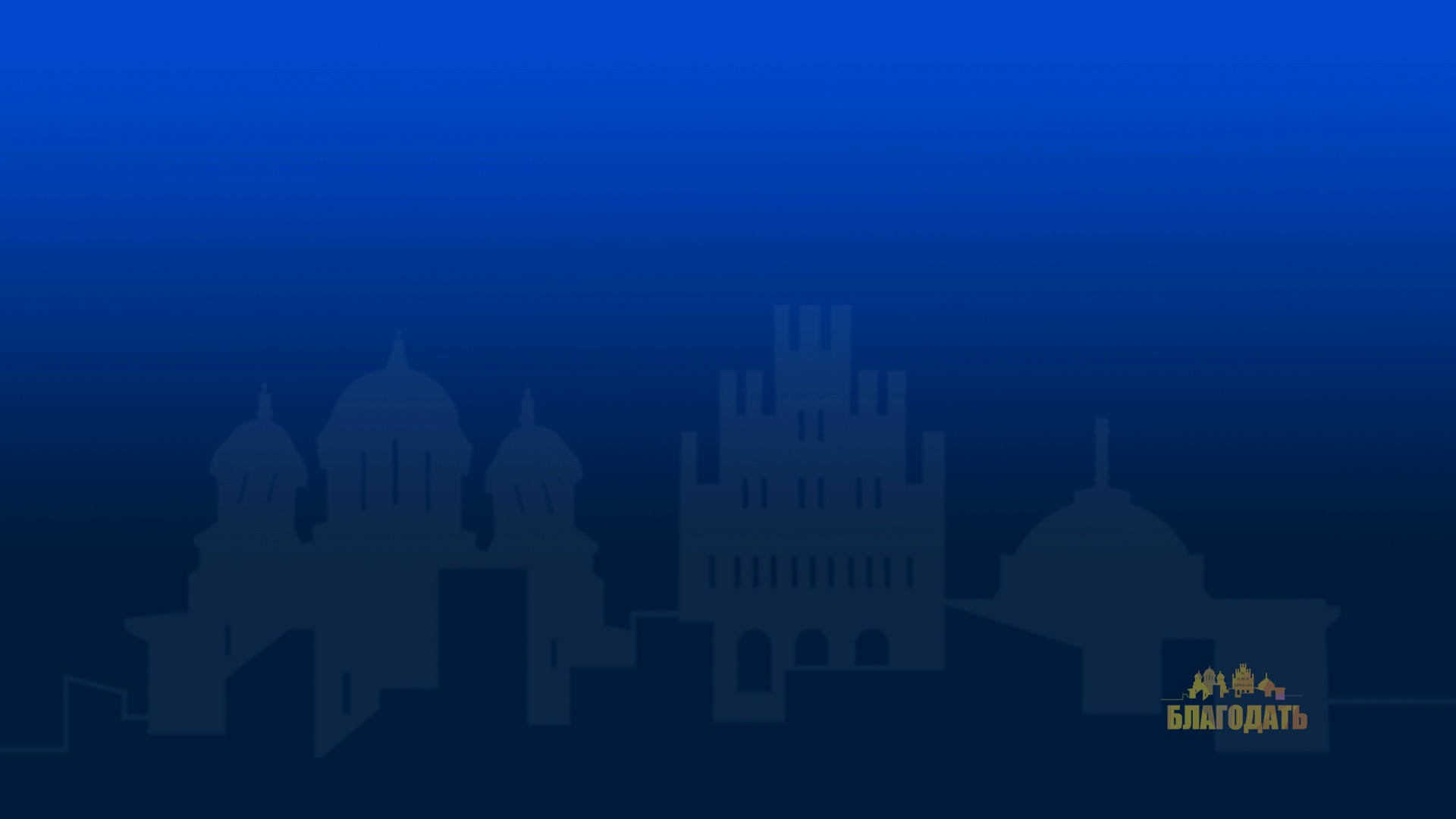 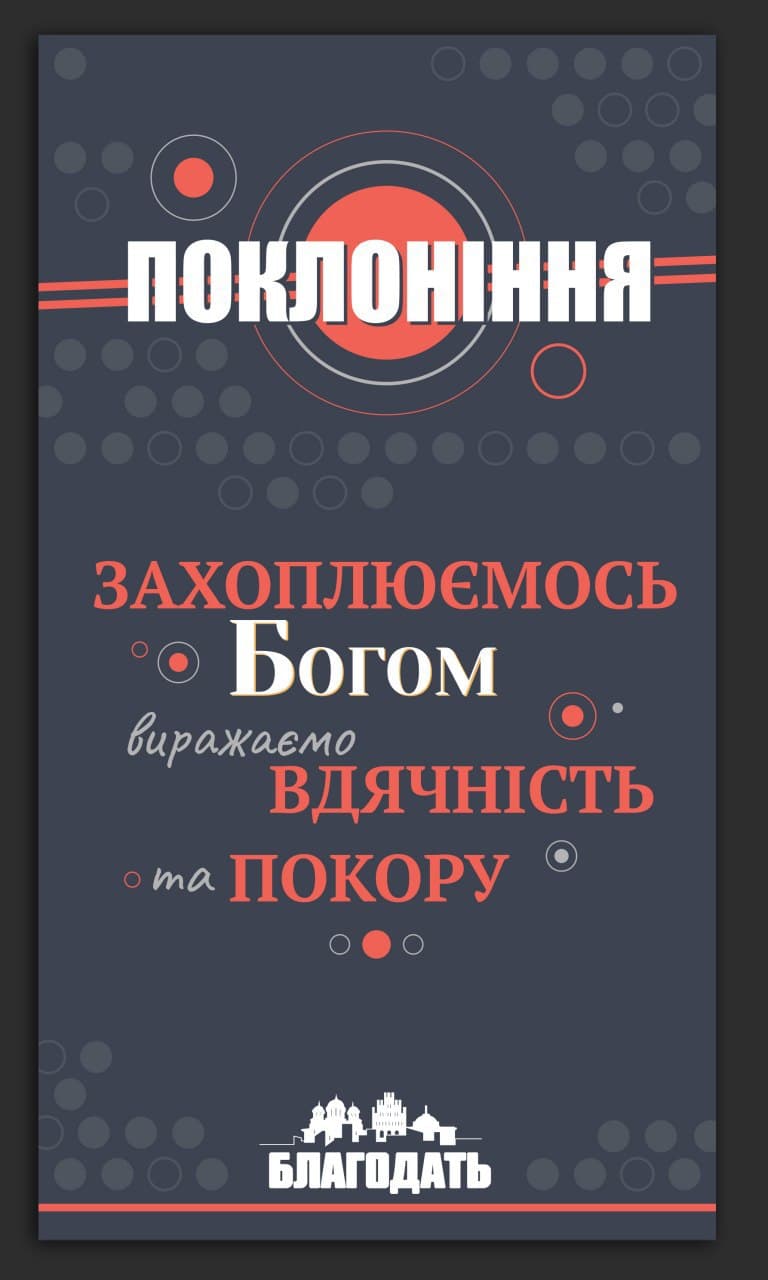 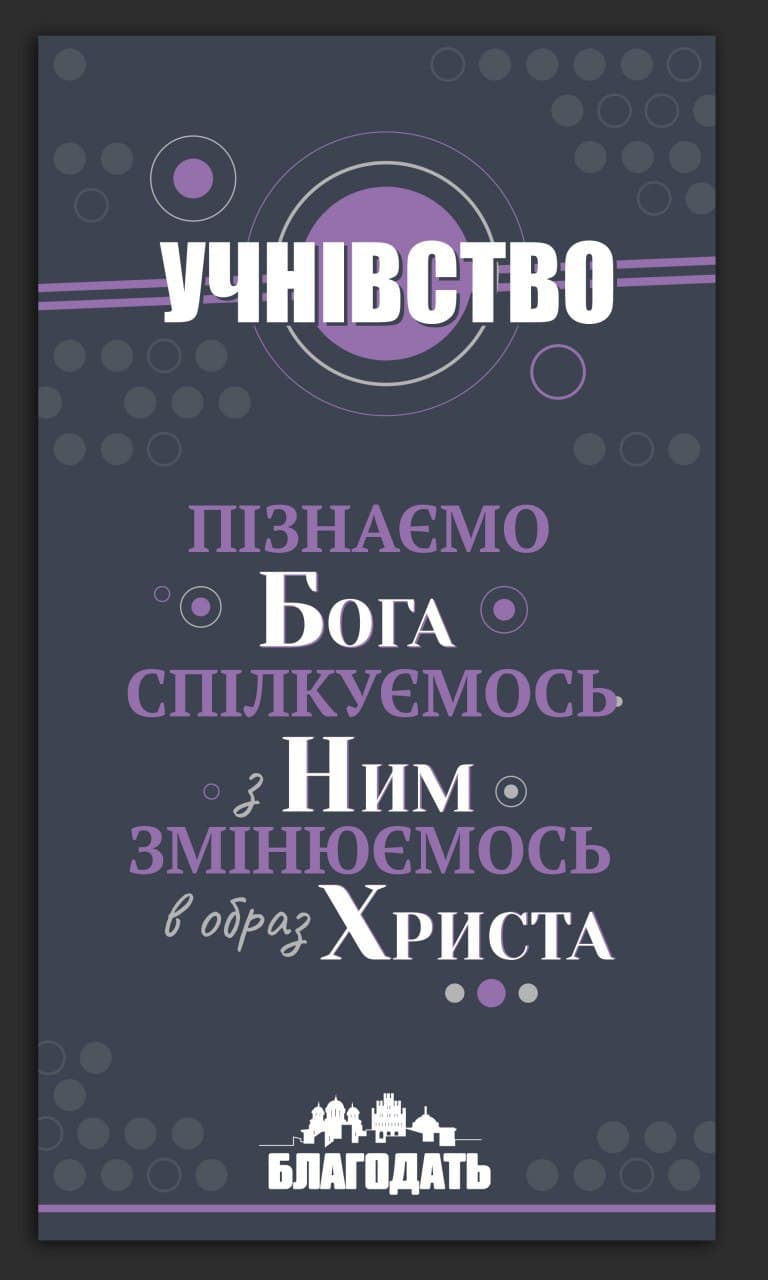 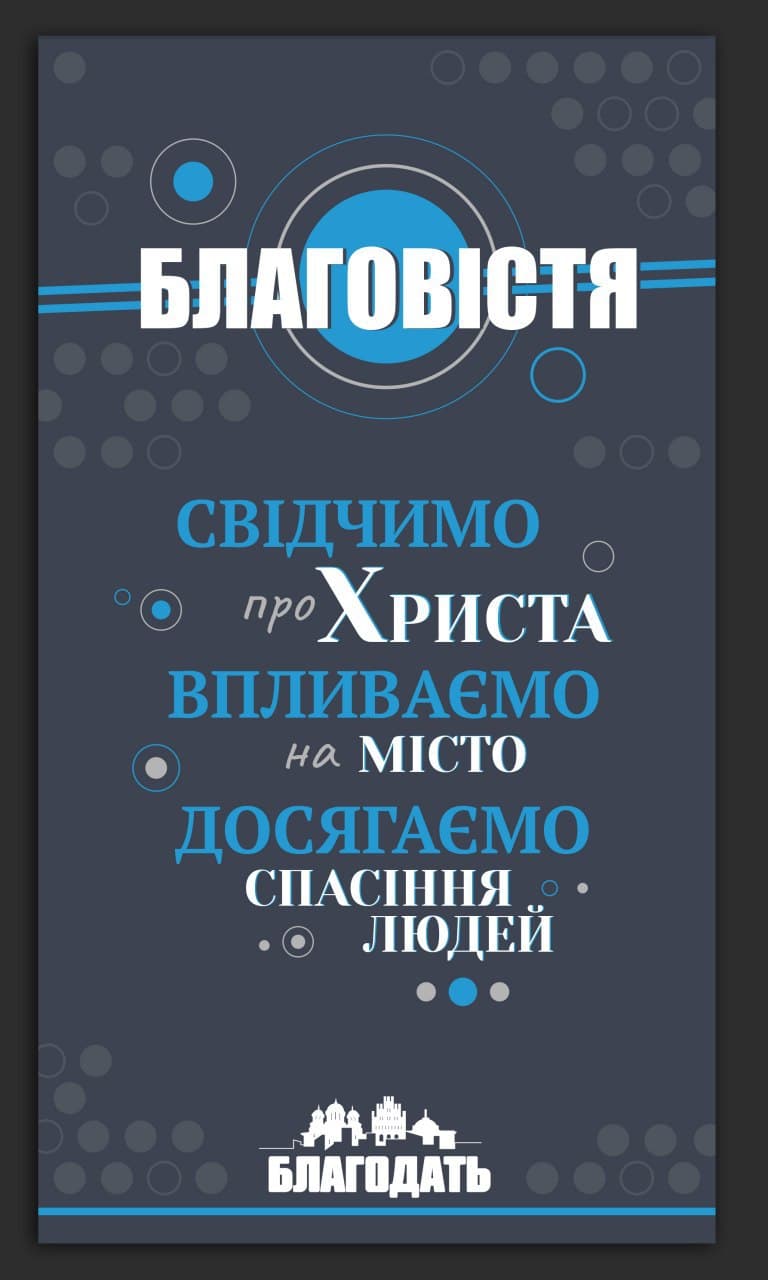 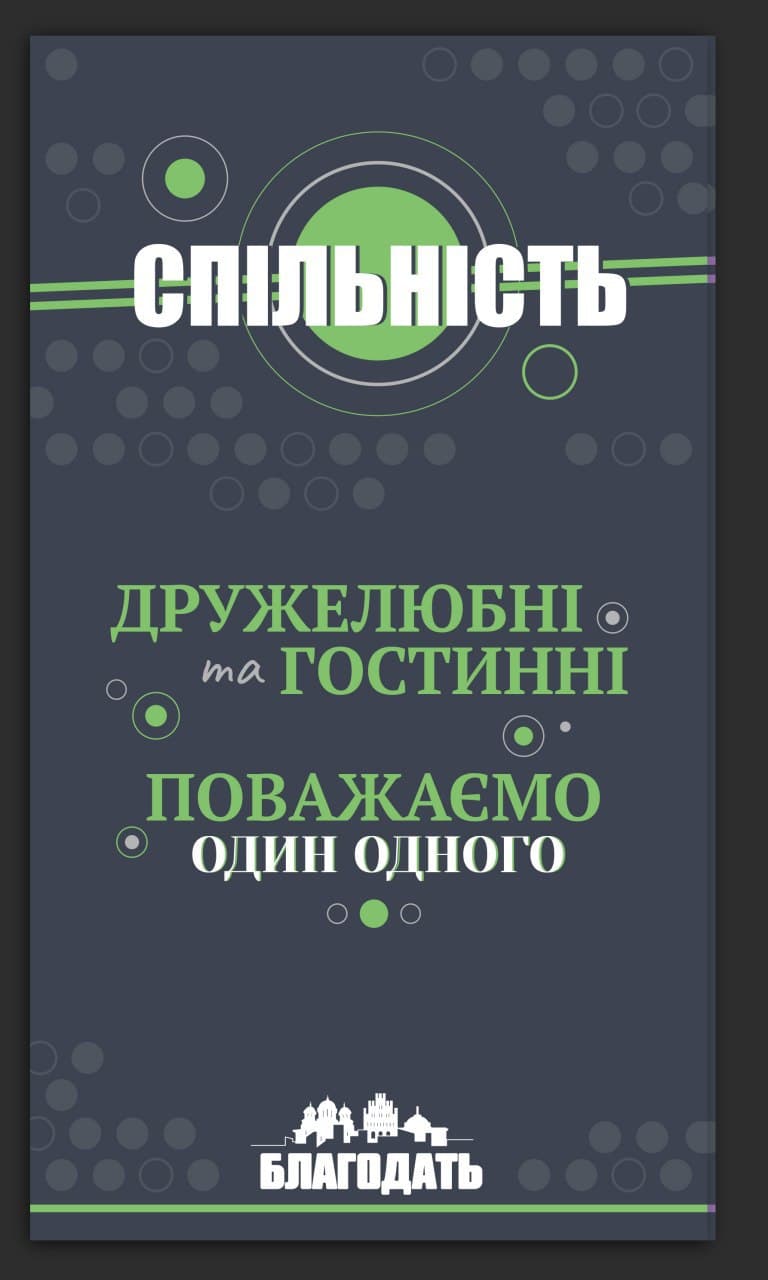 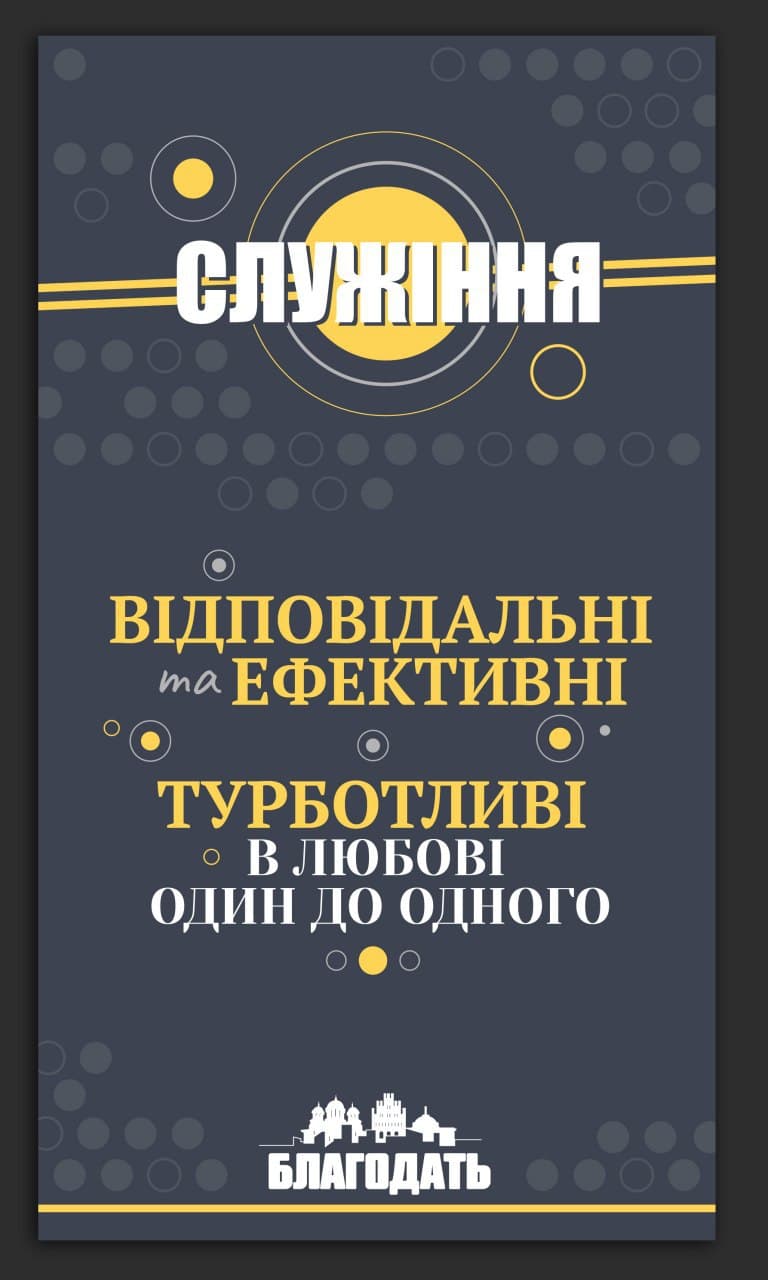 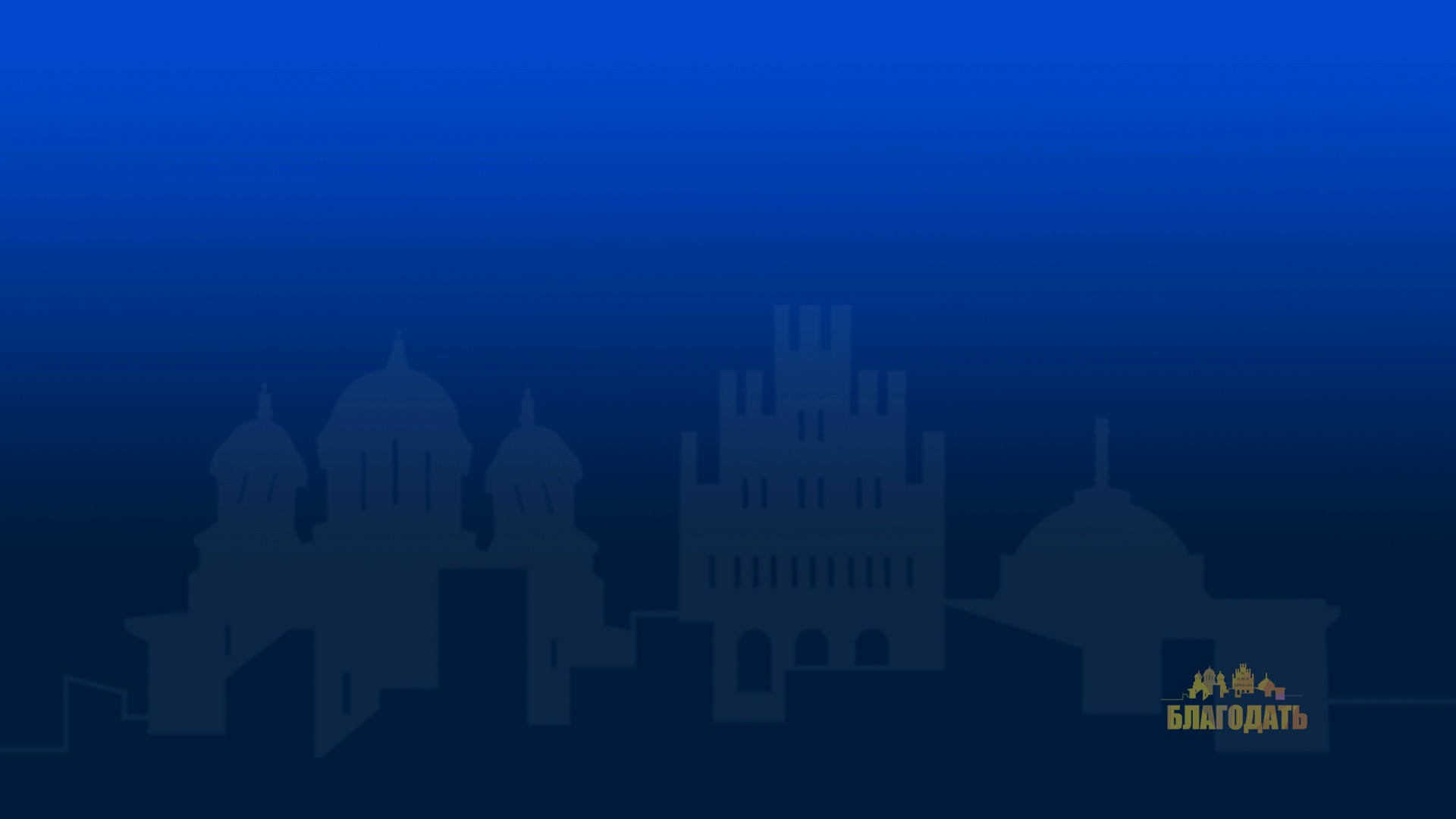 Церковь воплощает Божье Царство,
если сохраняет свою уникальность.
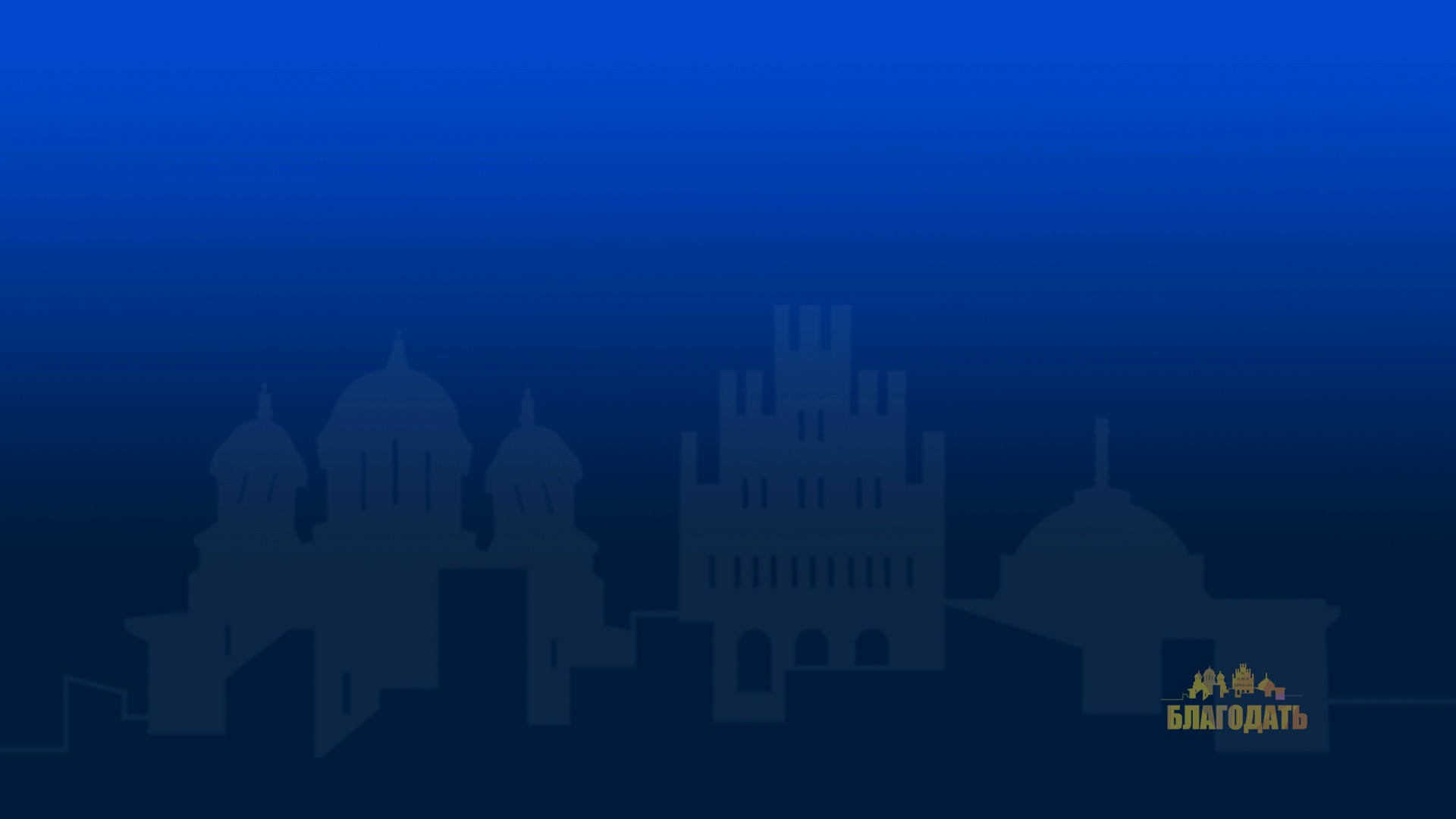 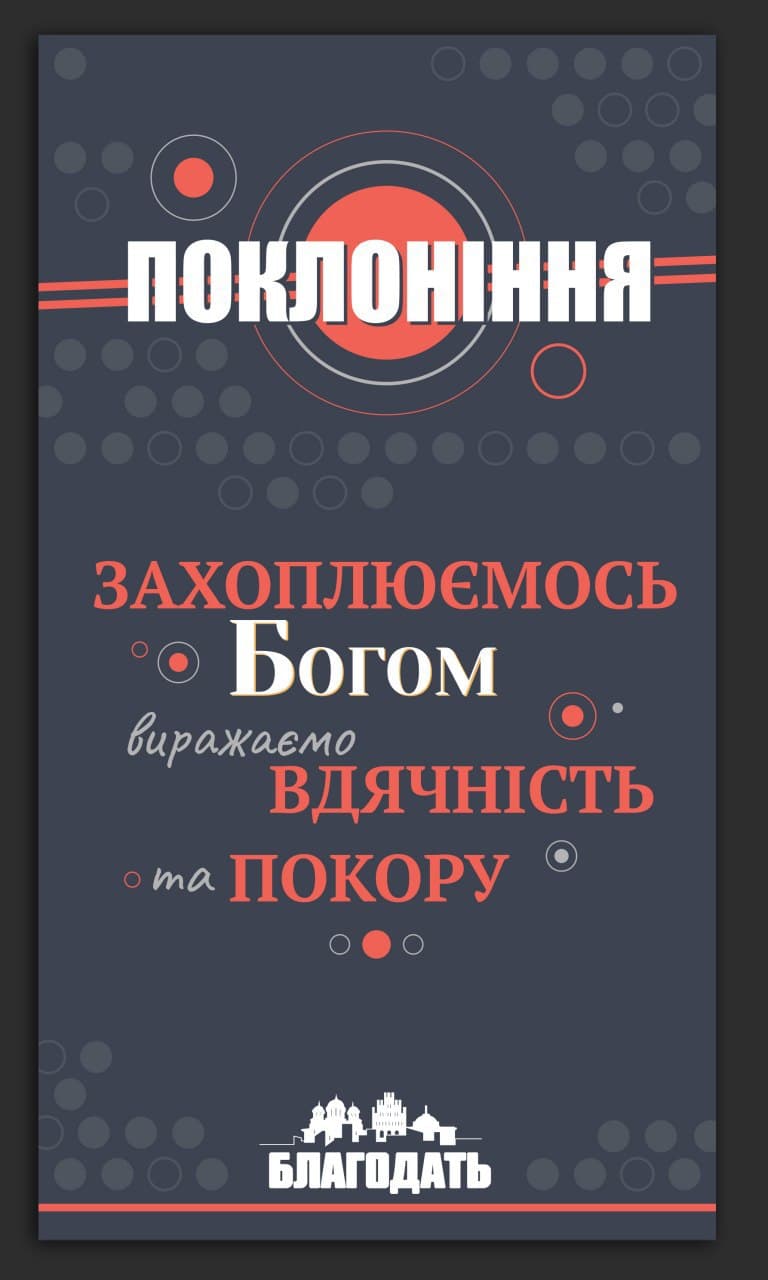 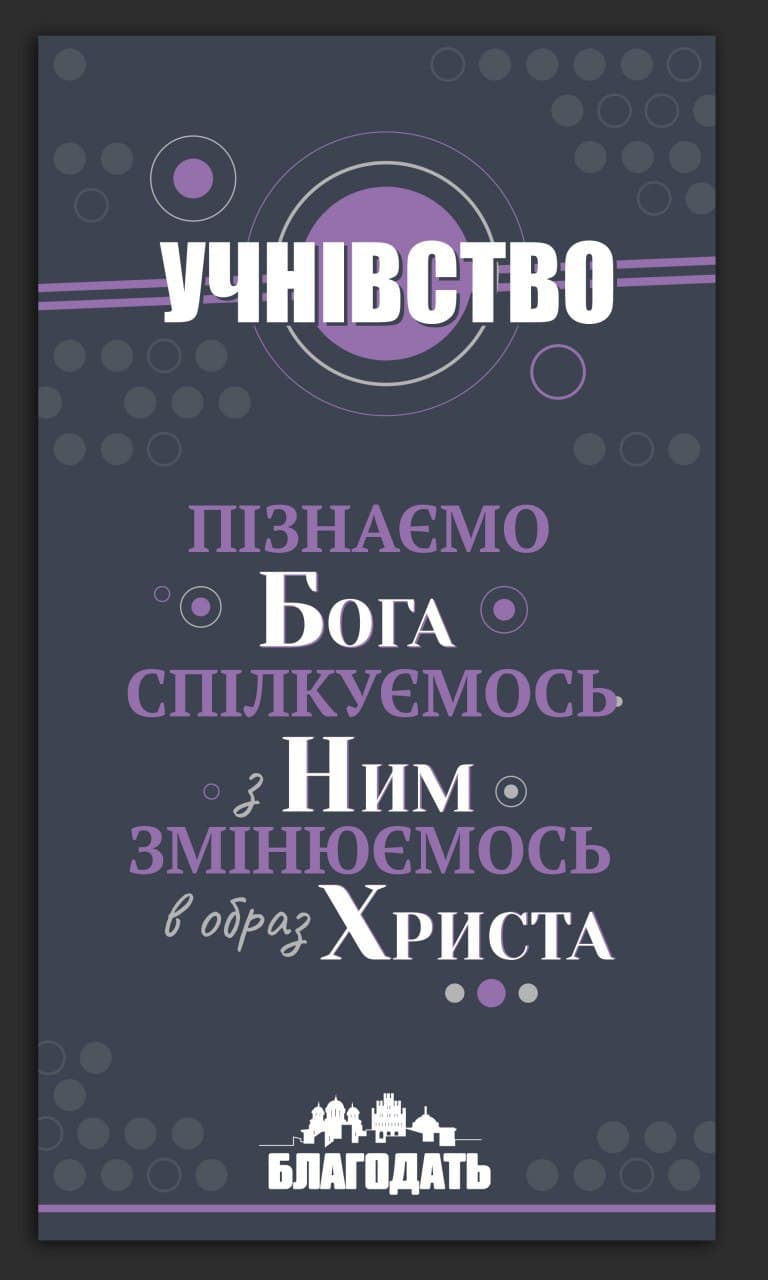 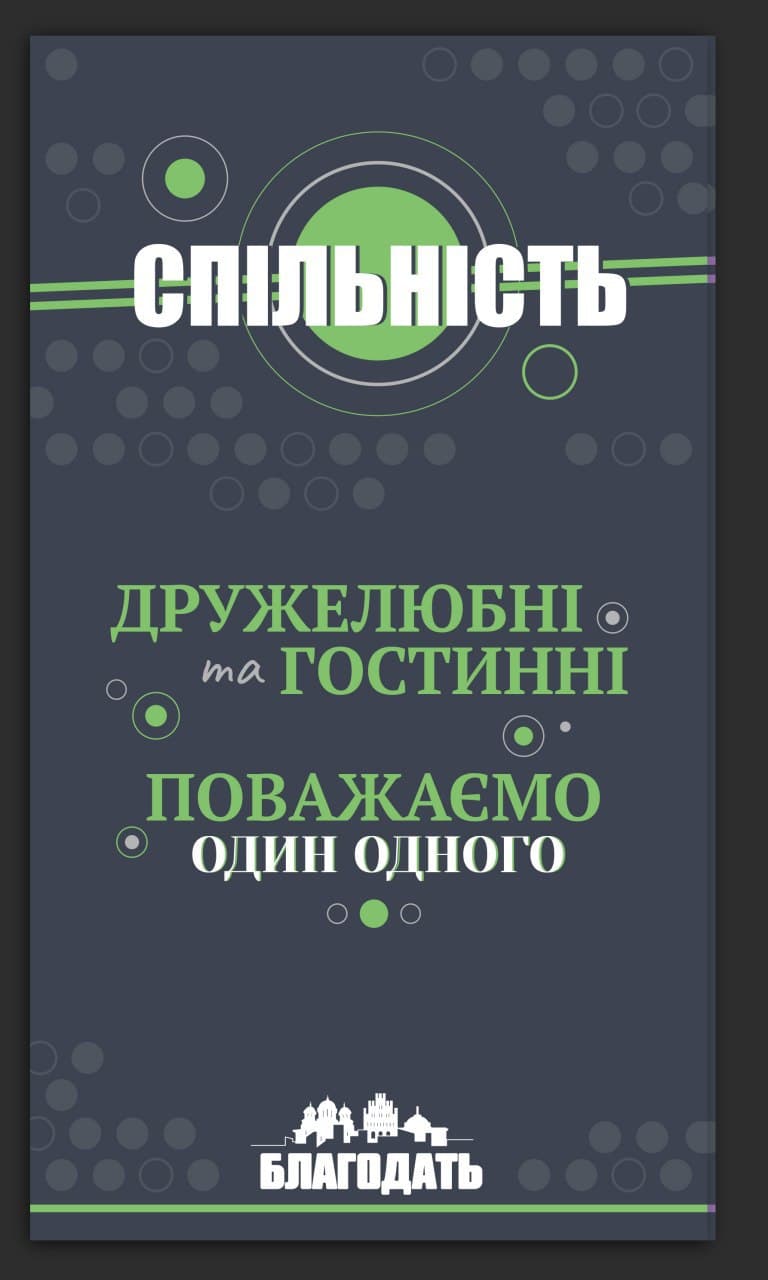 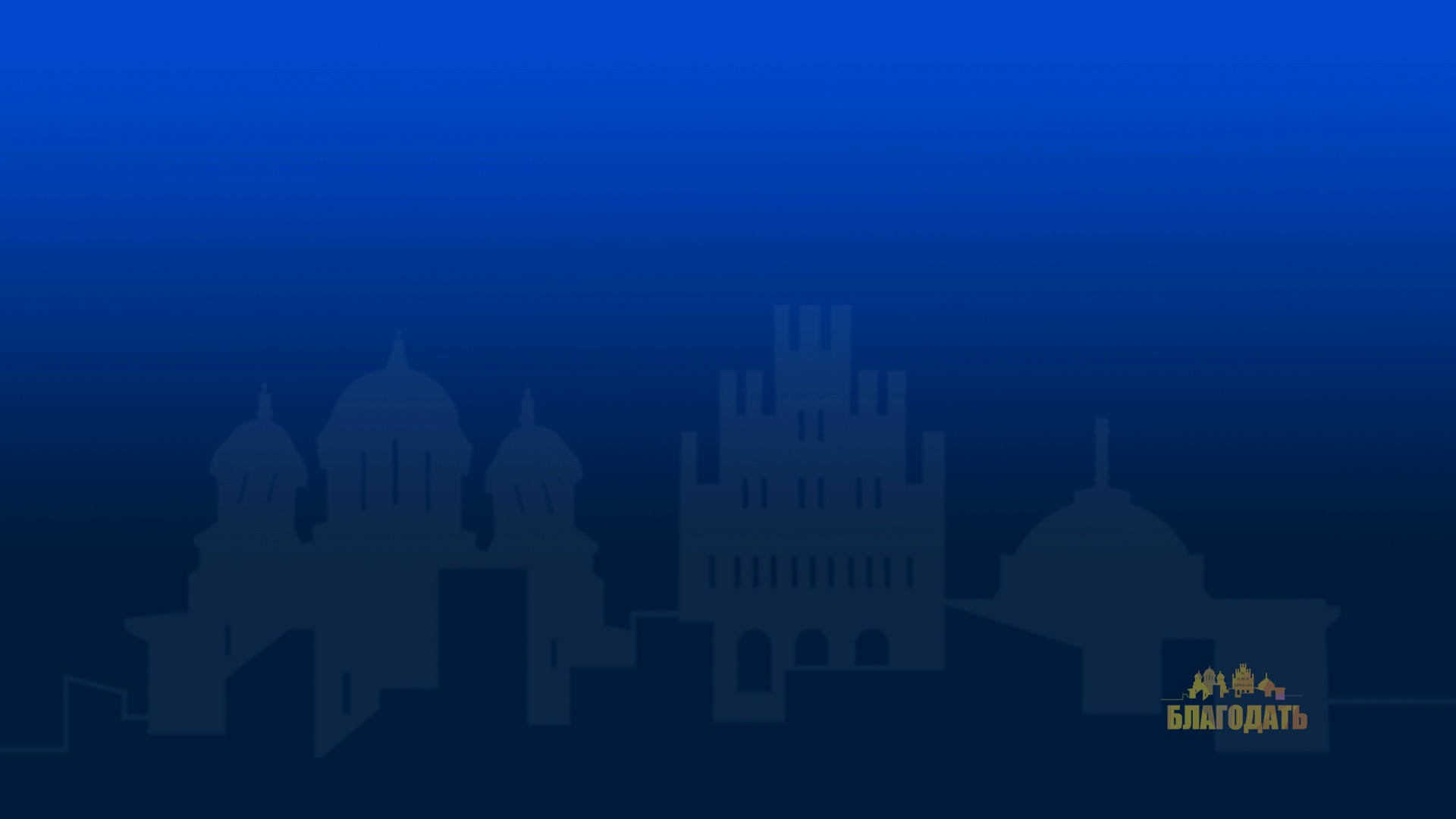 24 Будем с вниманием относиться друг ко другу, побуждая друг друга к любви и добрым делам.
25 Не будем оставлять наших собраний, как это вошло у некоторых в привычку. Будем ободрять друг друга, особенно видя, что День Господа уже приближается.
(Евр.10:24-25)
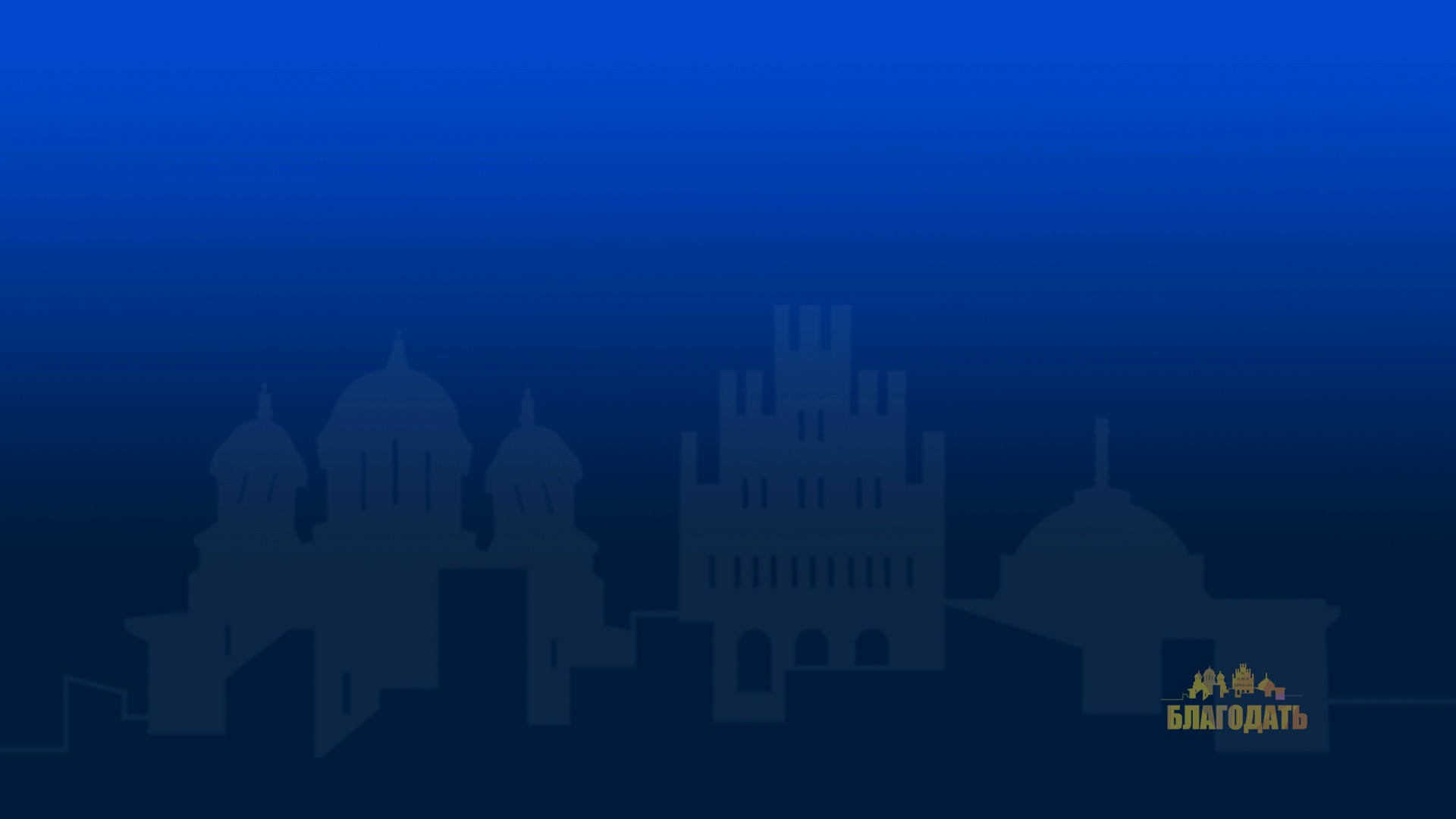 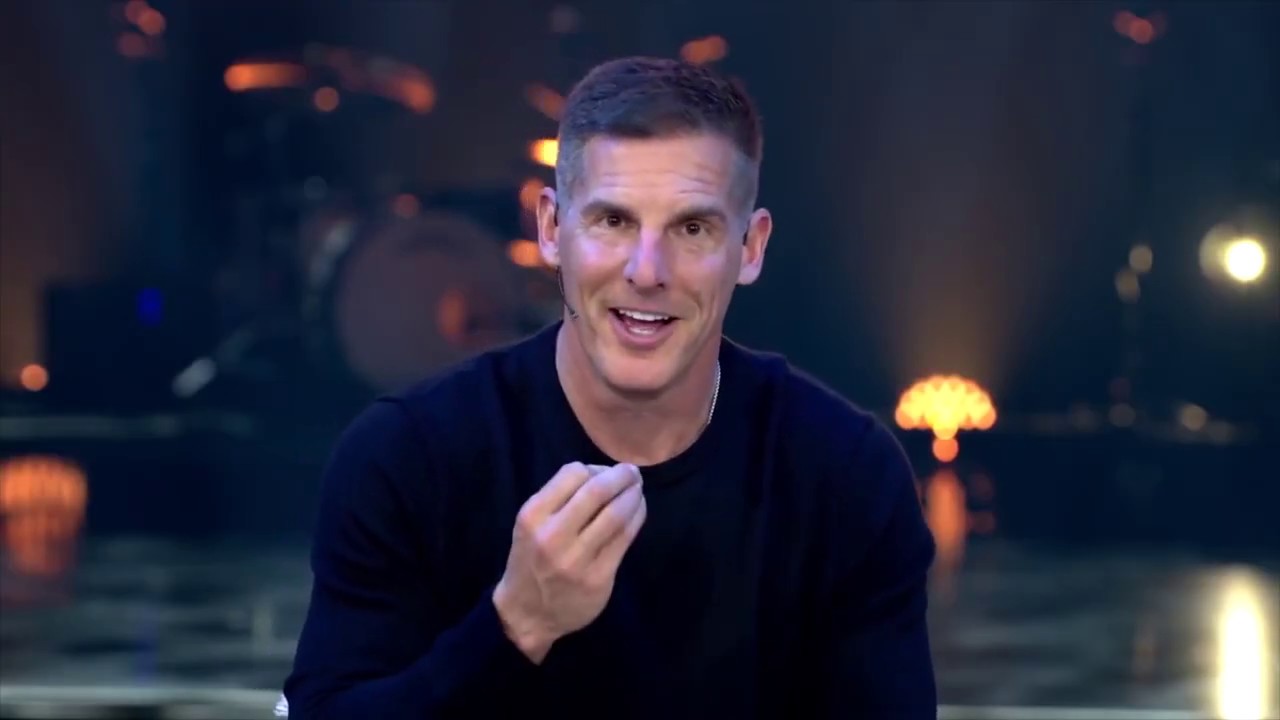 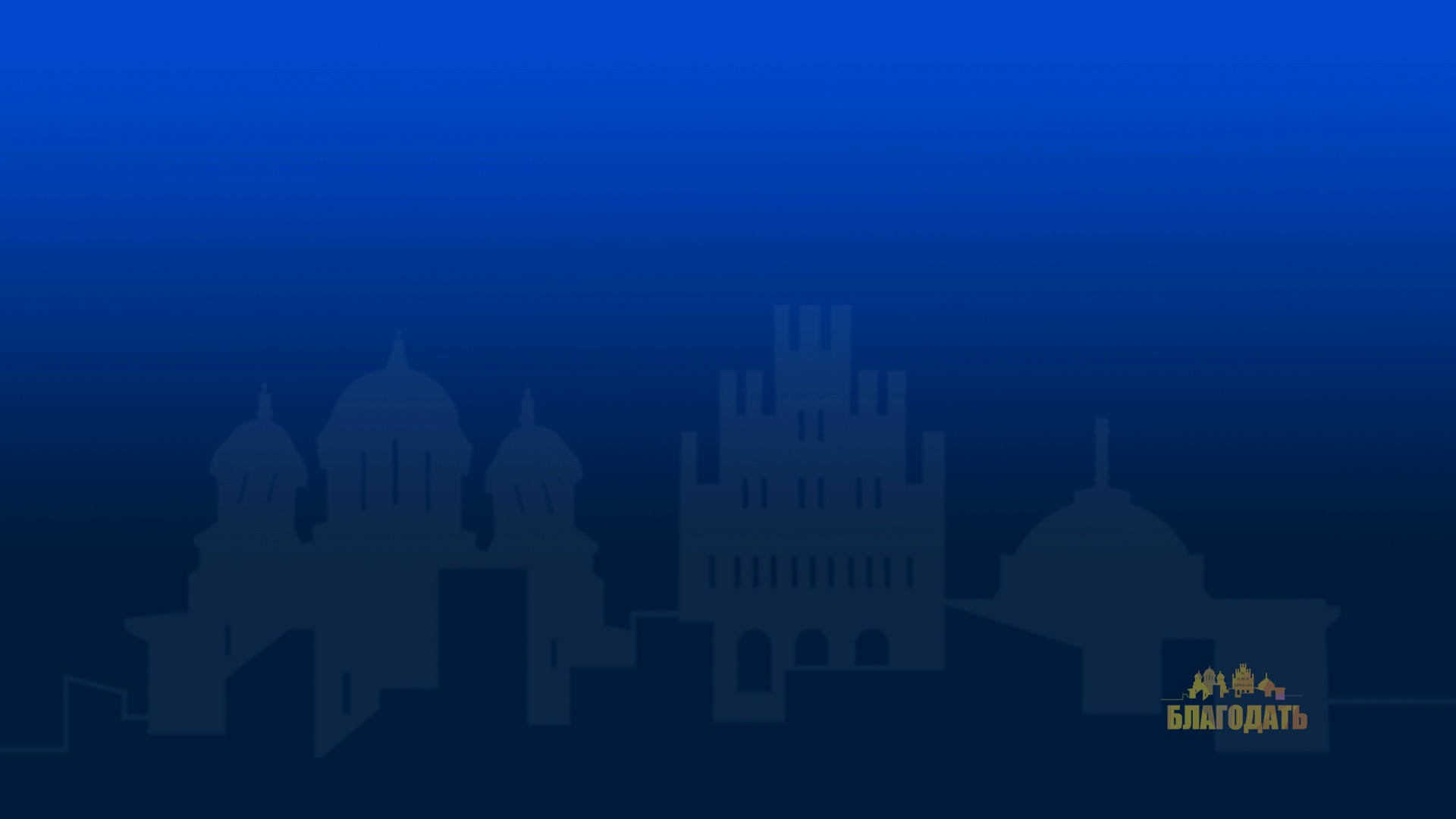 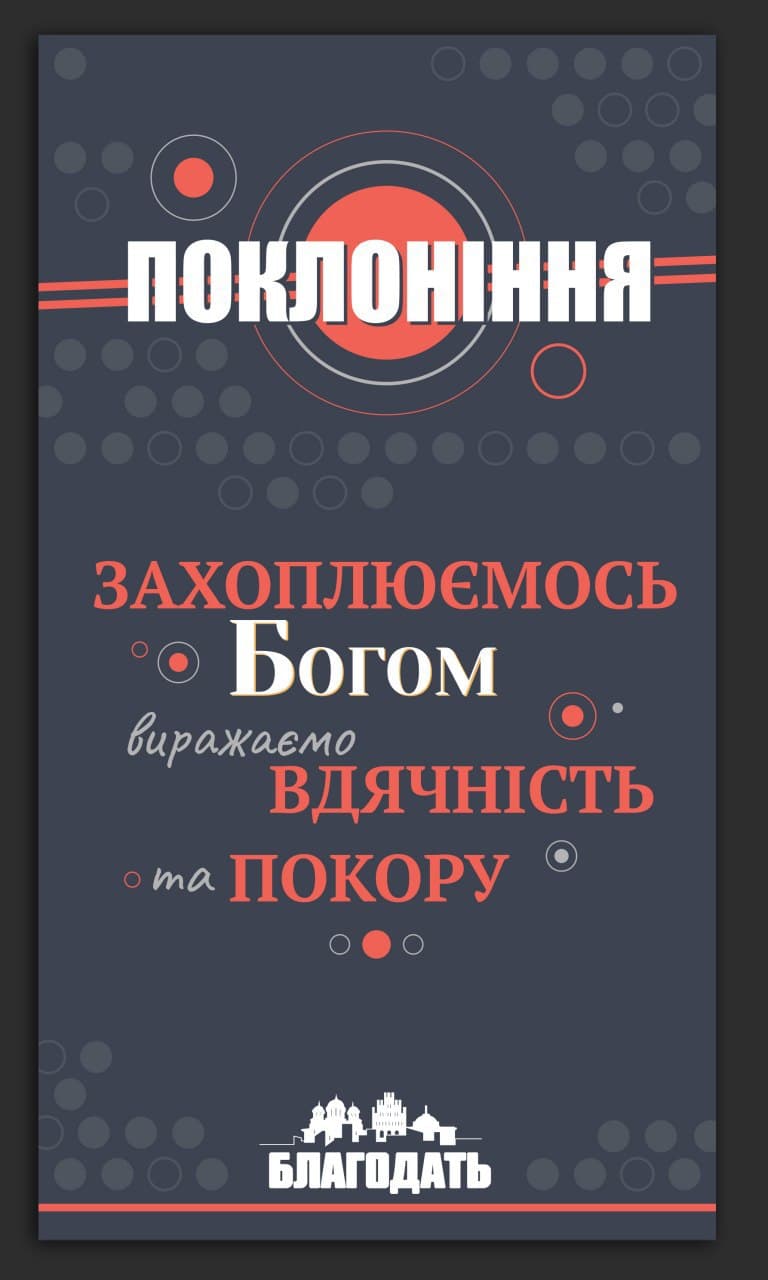 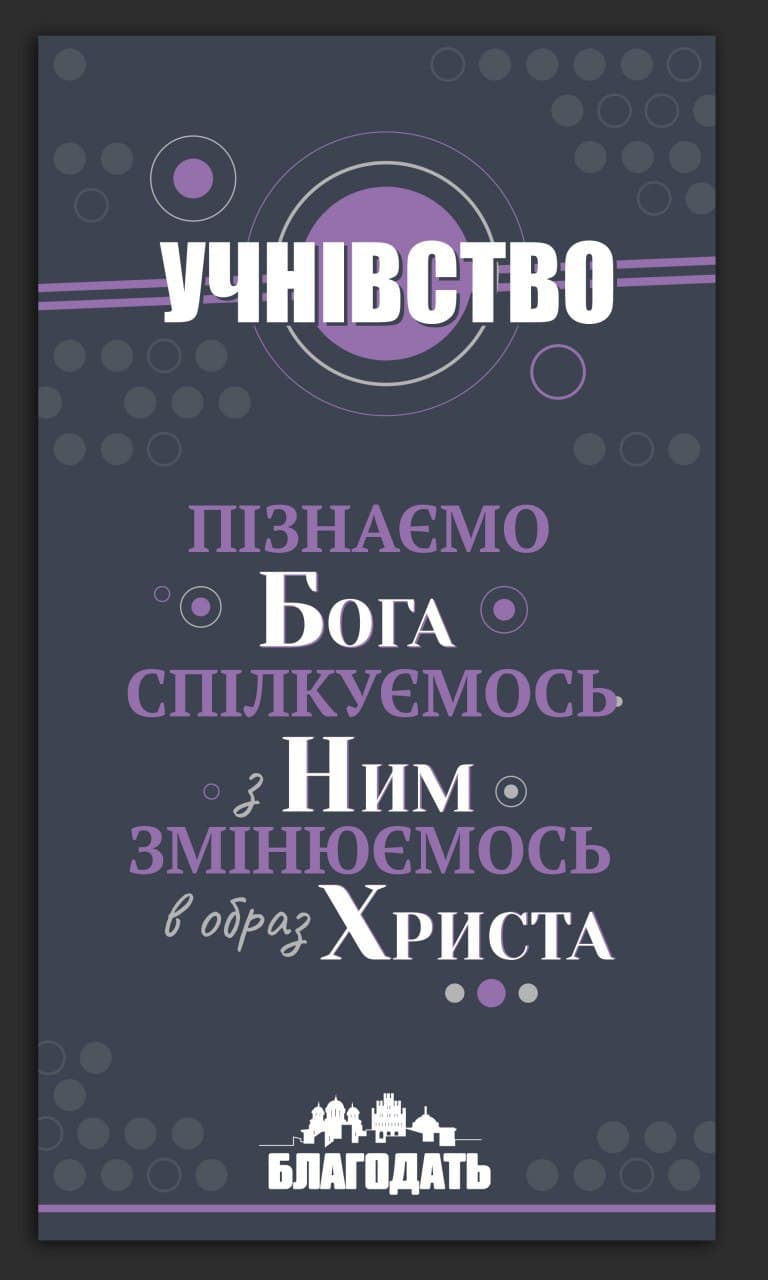 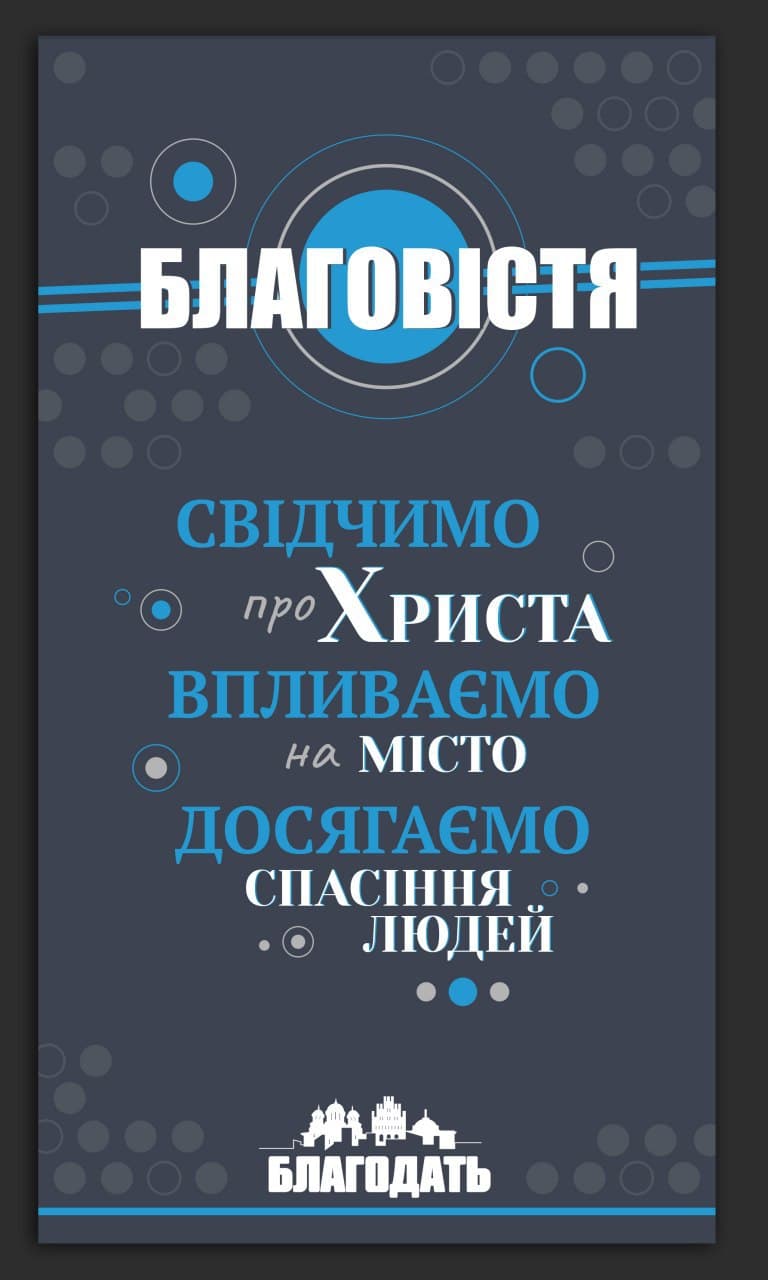 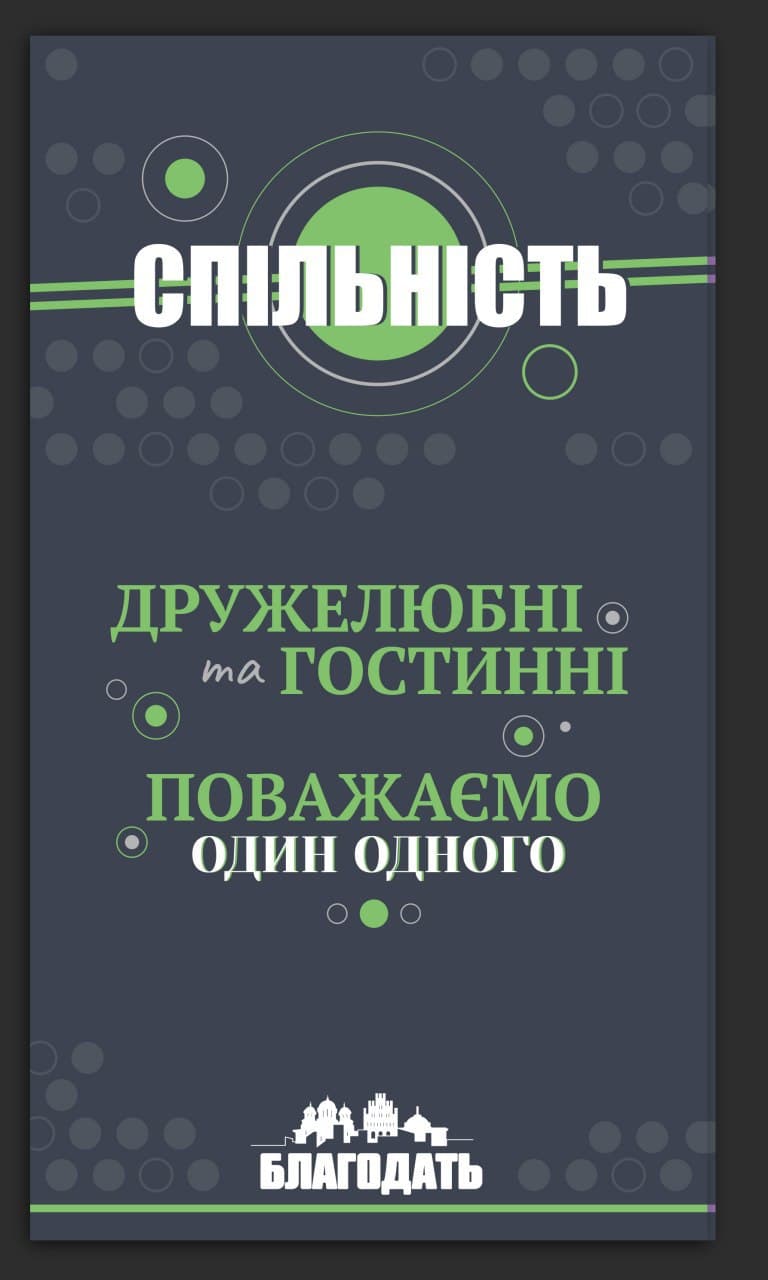 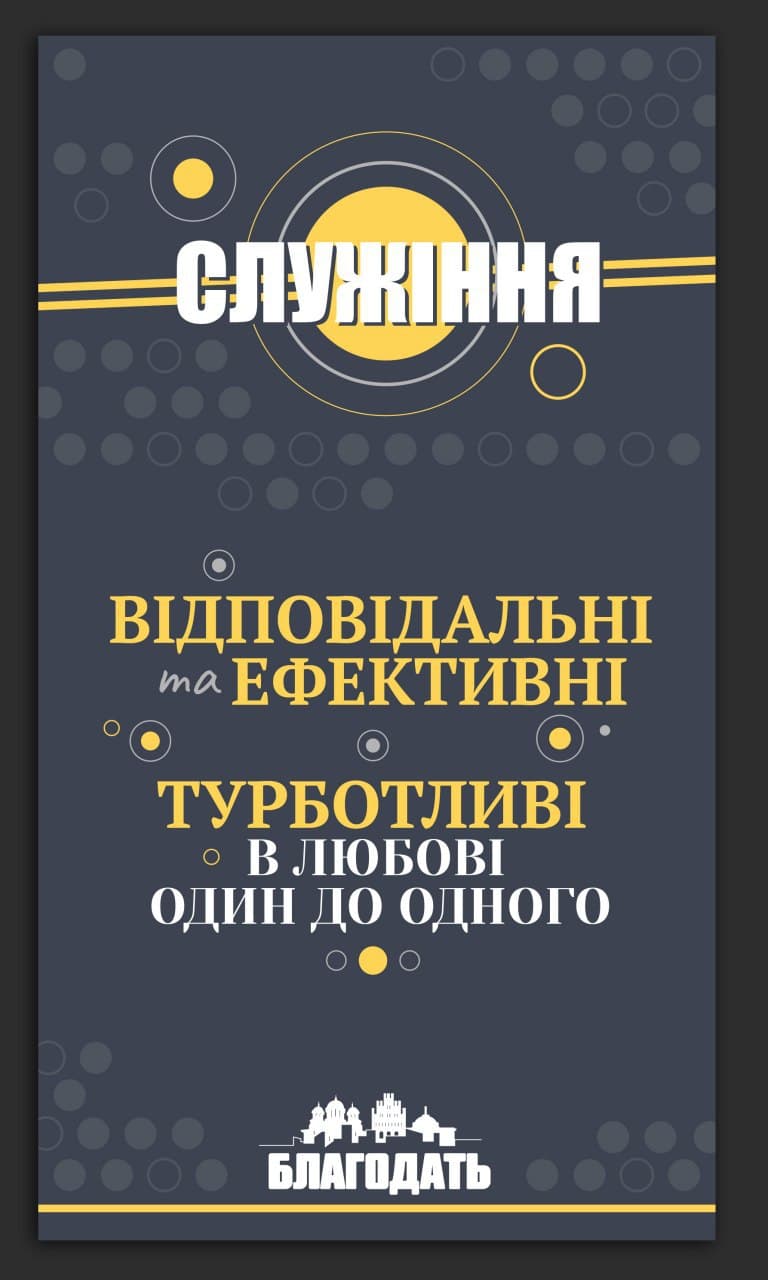 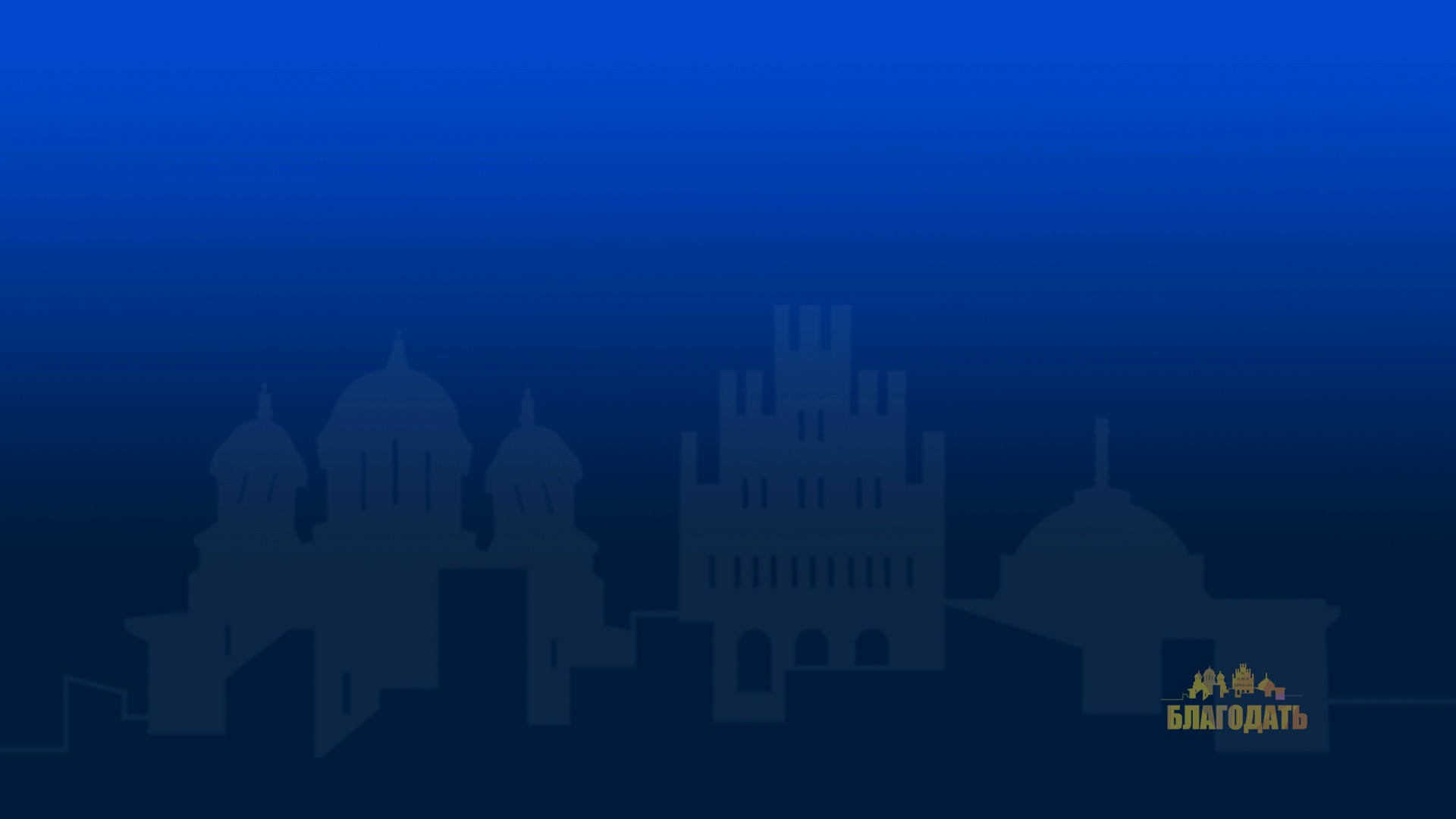 3 В ответ Иисус сказал:
— Говорю тебе истину, никто не сможет увидеть Божьего Царства, если не будет рожден свыше.

(Ин.3:3)